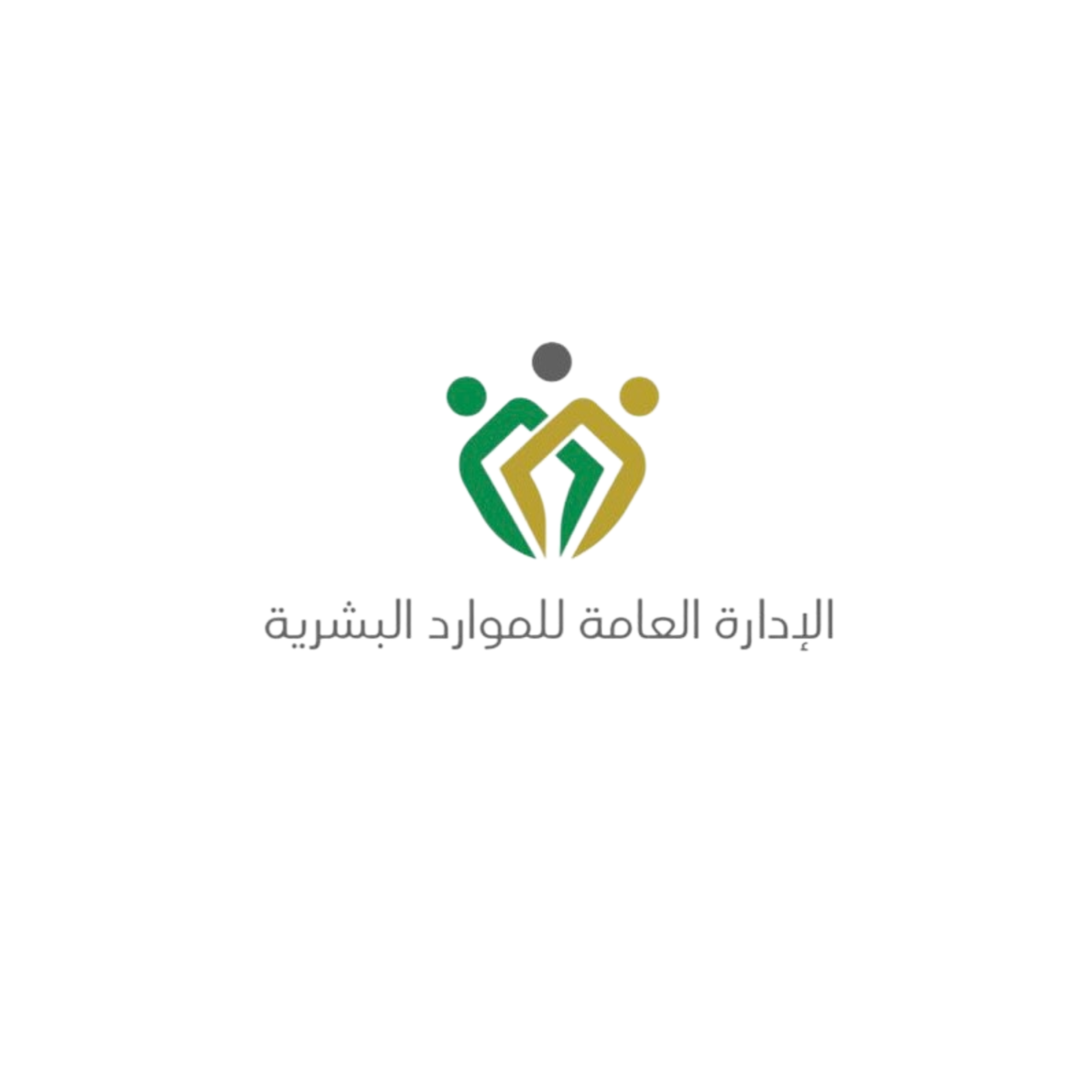 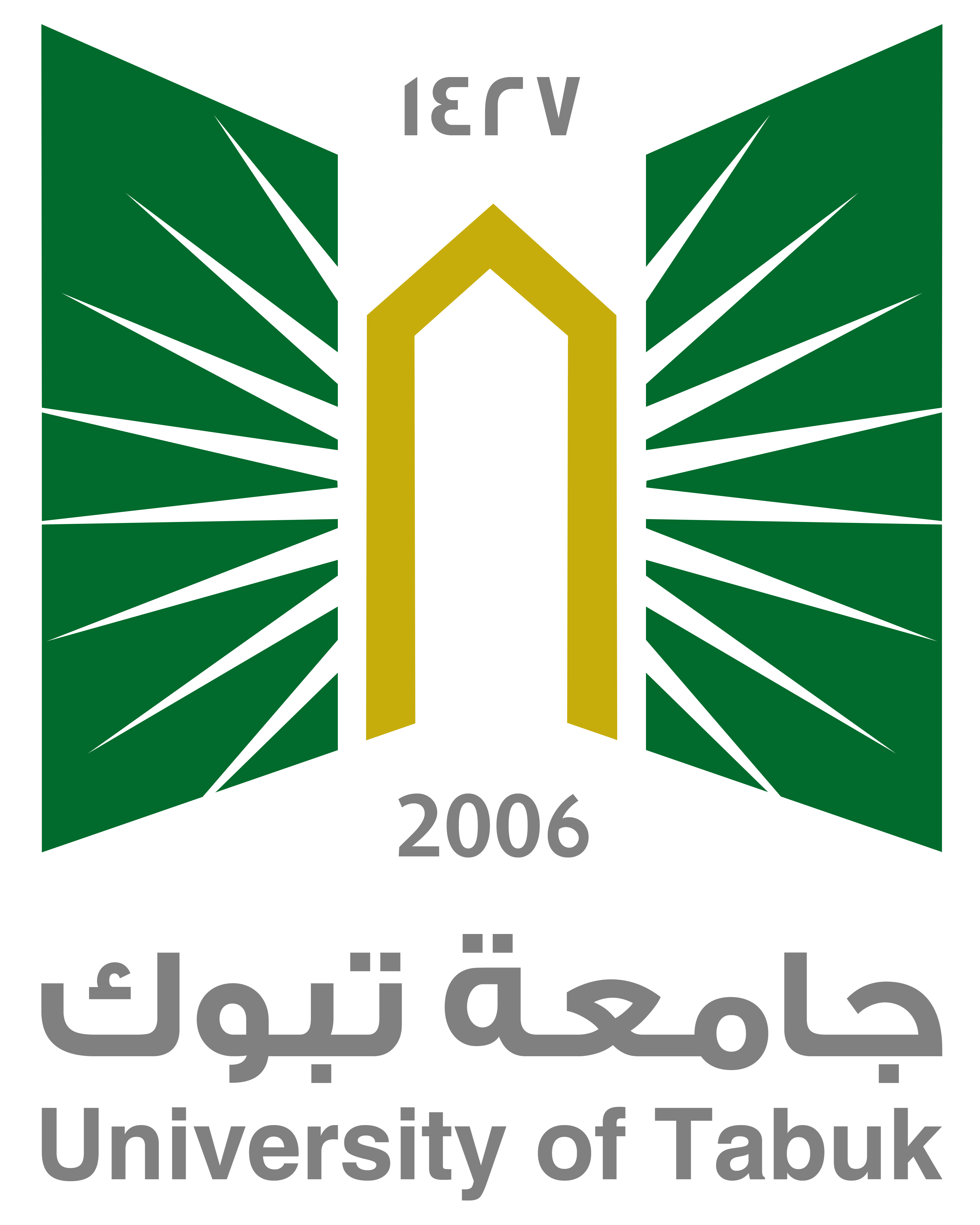 اليوم الخامس 
قرار مجلس الوزراء رقم 616 الصادر في 20\10\1441 القاضي بالموافقة على القواعد و الترتيبات الخاصة بكيفية معاملة الموظفين و العمال في القطاعات الحكومية المستهدفة بالتحول و التخصص
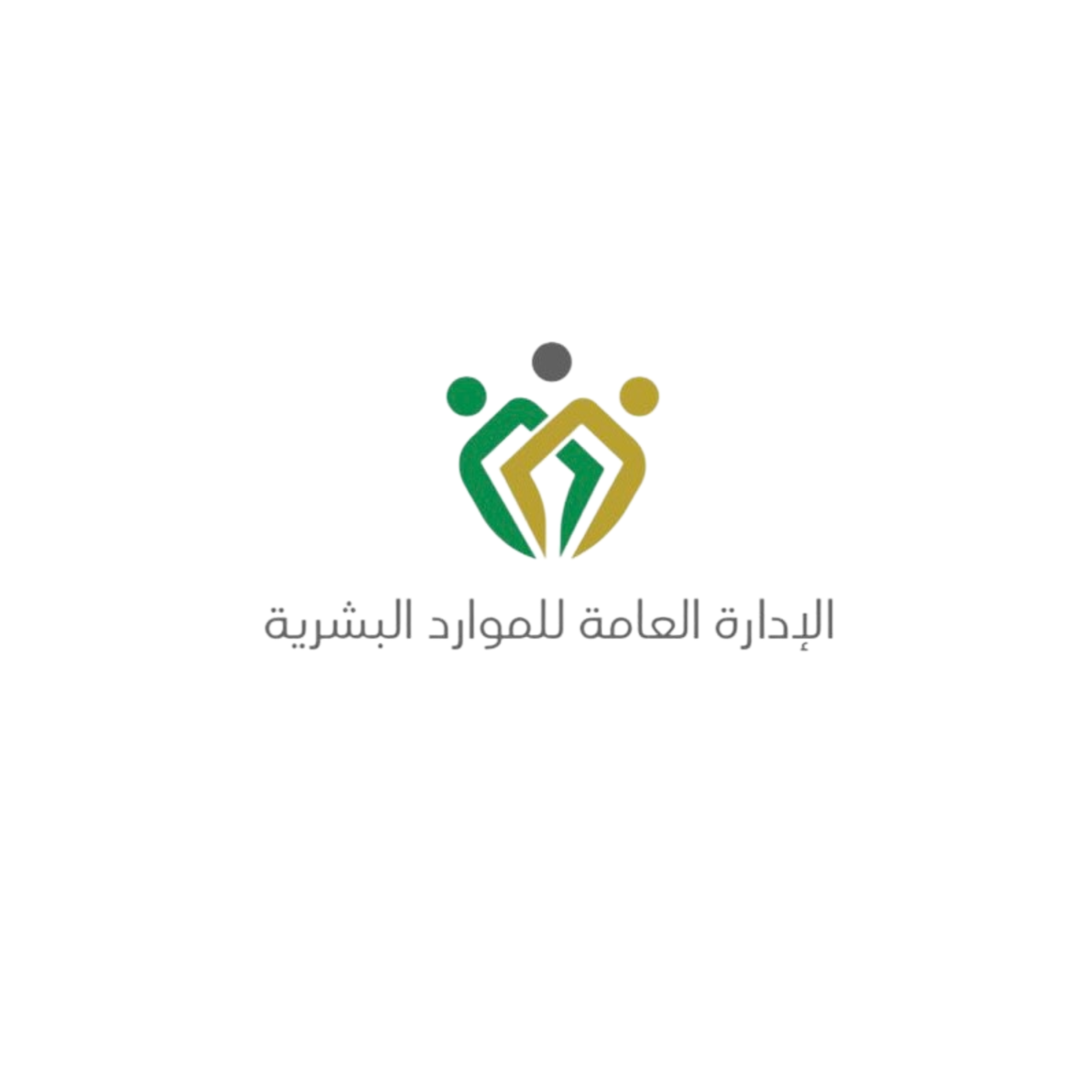 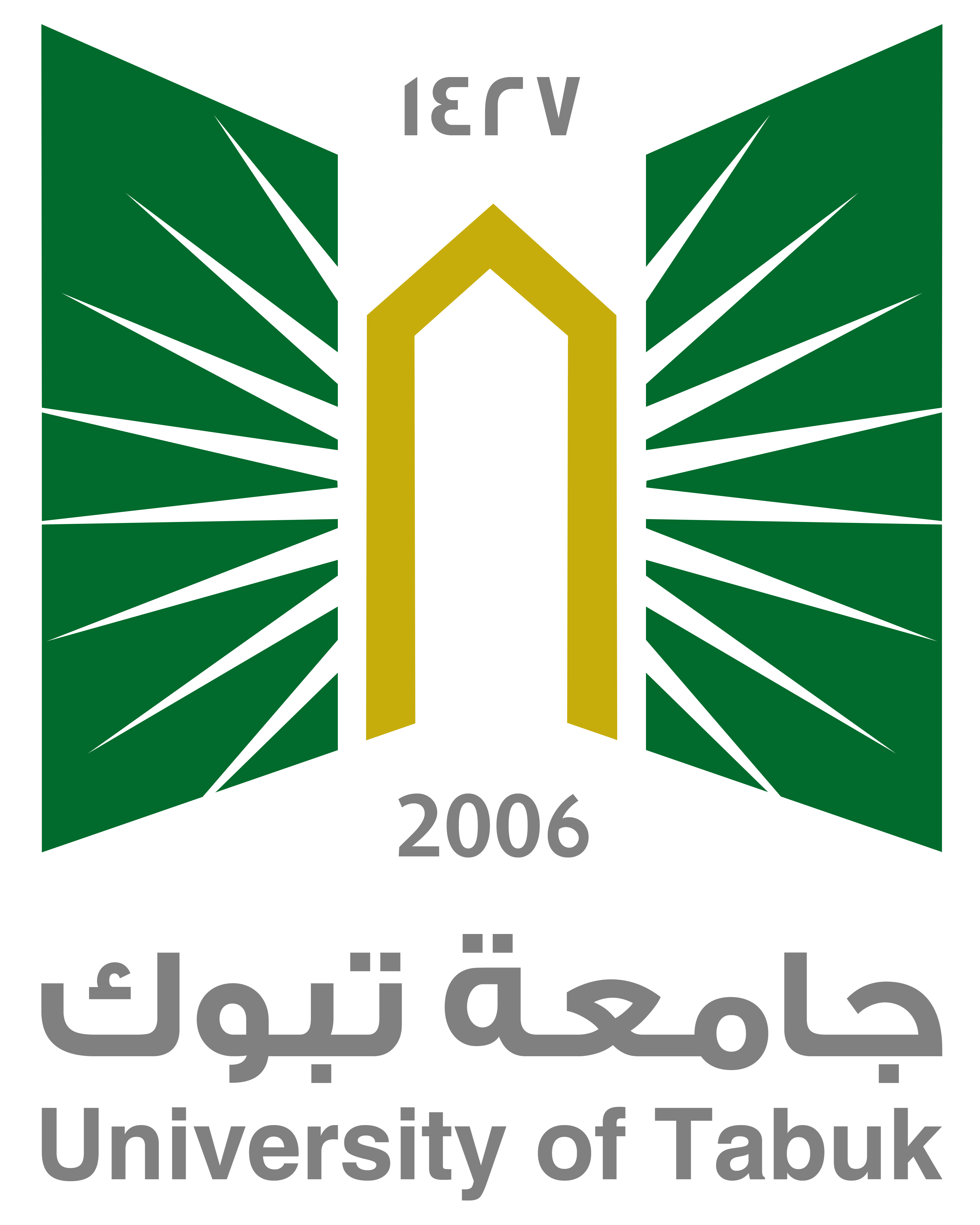 التحول:
انتقال خضوع موظفي جهة حكومية من نظام الخدمة المدنية أو أي نظام وظيفي اخر الى نظام العمل نتيجة لصدور قرار التحول .
قرار التحول :
قرار من مجلس الوزراء بالموافقة على التحول .
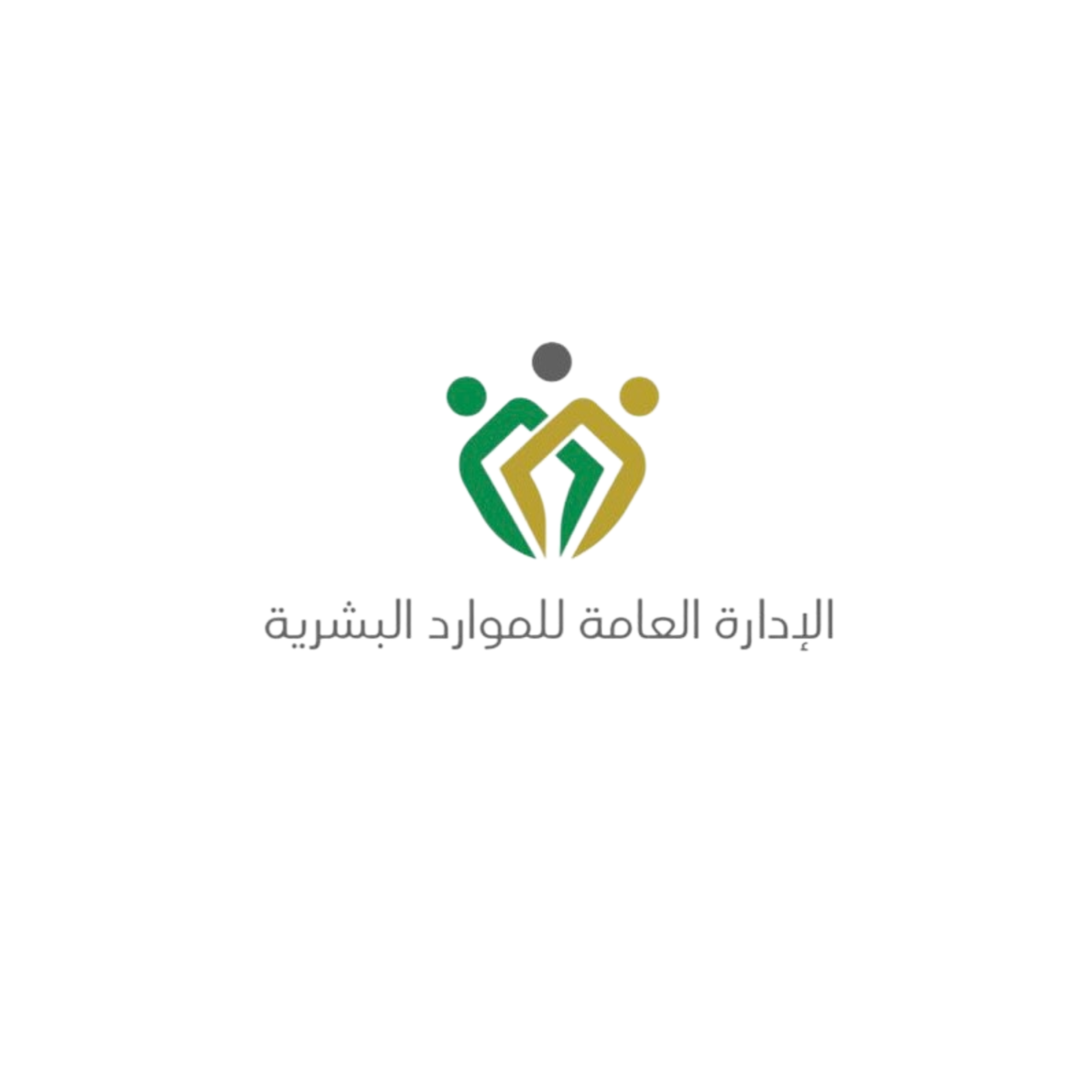 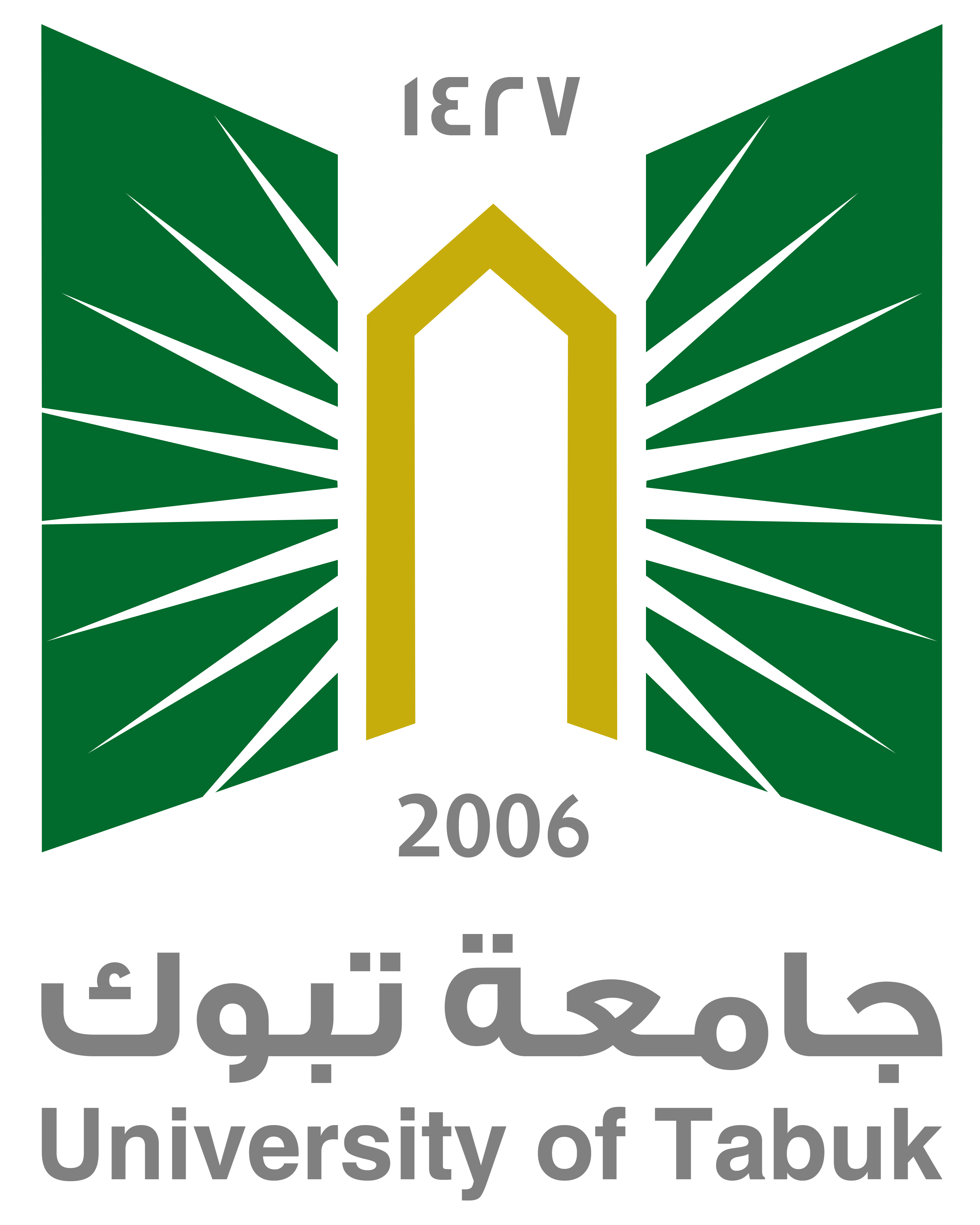 التحول 
المادة الثالثة :
تضع الجهة المختصة بناء على صدور قرار التحول ، بالتنسيق مع وزارة الموارد البشرية و التنمية الاجتماعية آليات و معايير عادلة وواضحه تحدد أسس المفاضلة بين كل من الموظفين و العمال لتحديد الذين سيختارون للتحول .
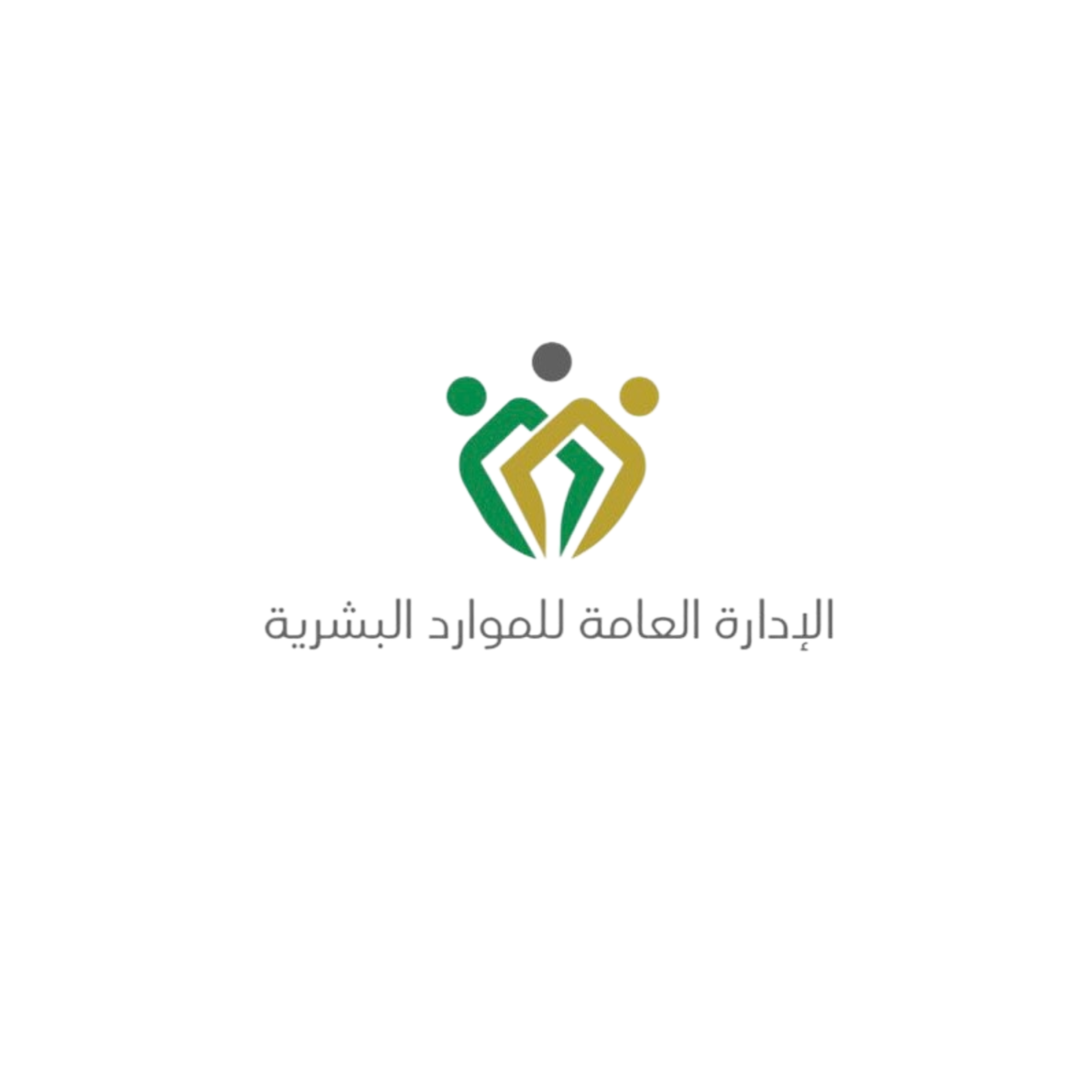 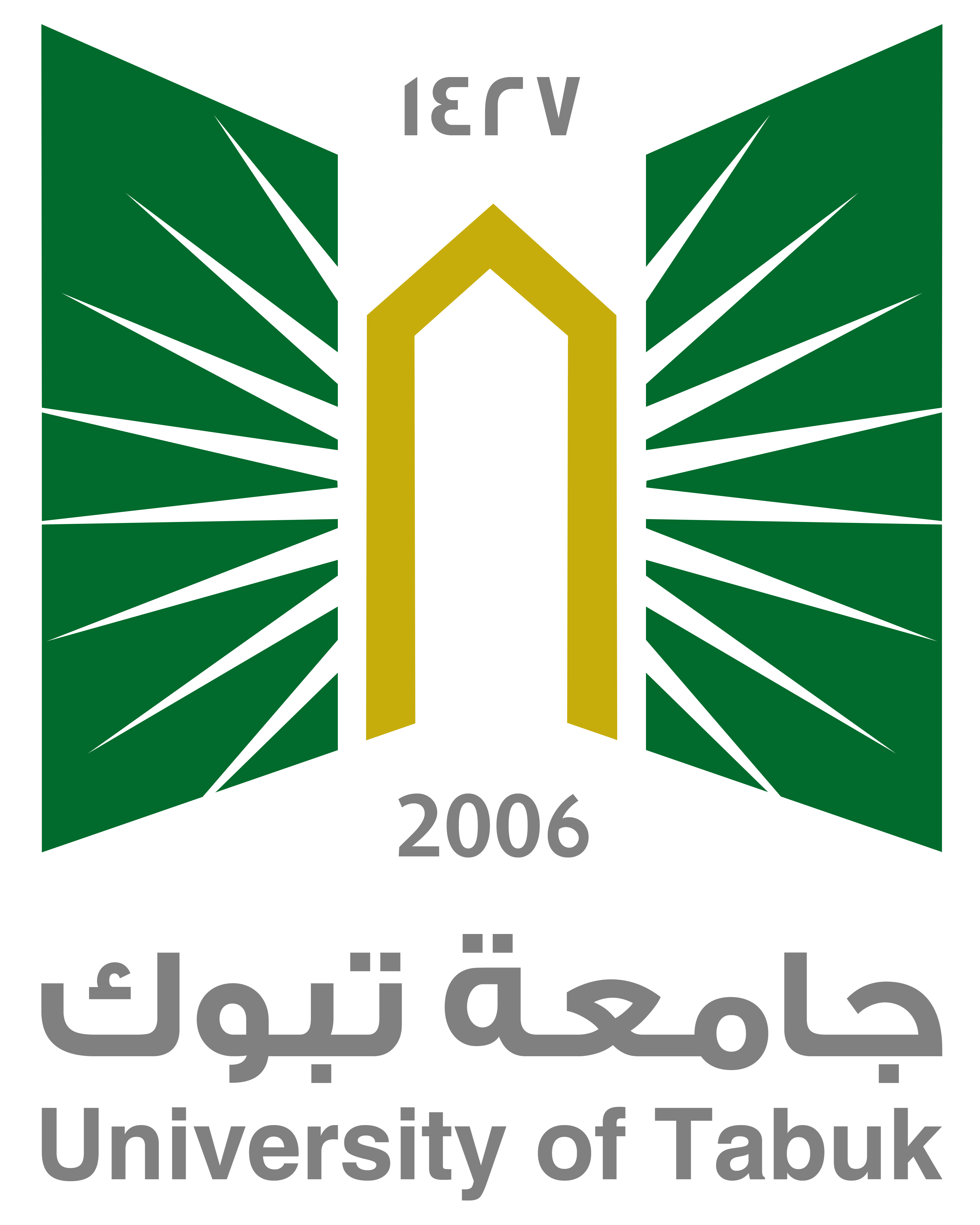 التخصيص:
انتقال تبعية موظفي و عمال جهة حكومية من القطاع العام الى القطاع الخاص ، نتيجة لصدور قرار التخصيص .
قرار التخصيص : 
قرار من مجلس الوزراء بالموافقة على نقل ملكية الاصول ، أو قرار من مجلس إدارة المركز الوطني للتخصيص أو اللجنة الاشرافية للقطاع المستهدف بالتخصيص بالموافقة على الشراكة بين القطاعين العام و الخاص ، بحسب الأحوال .
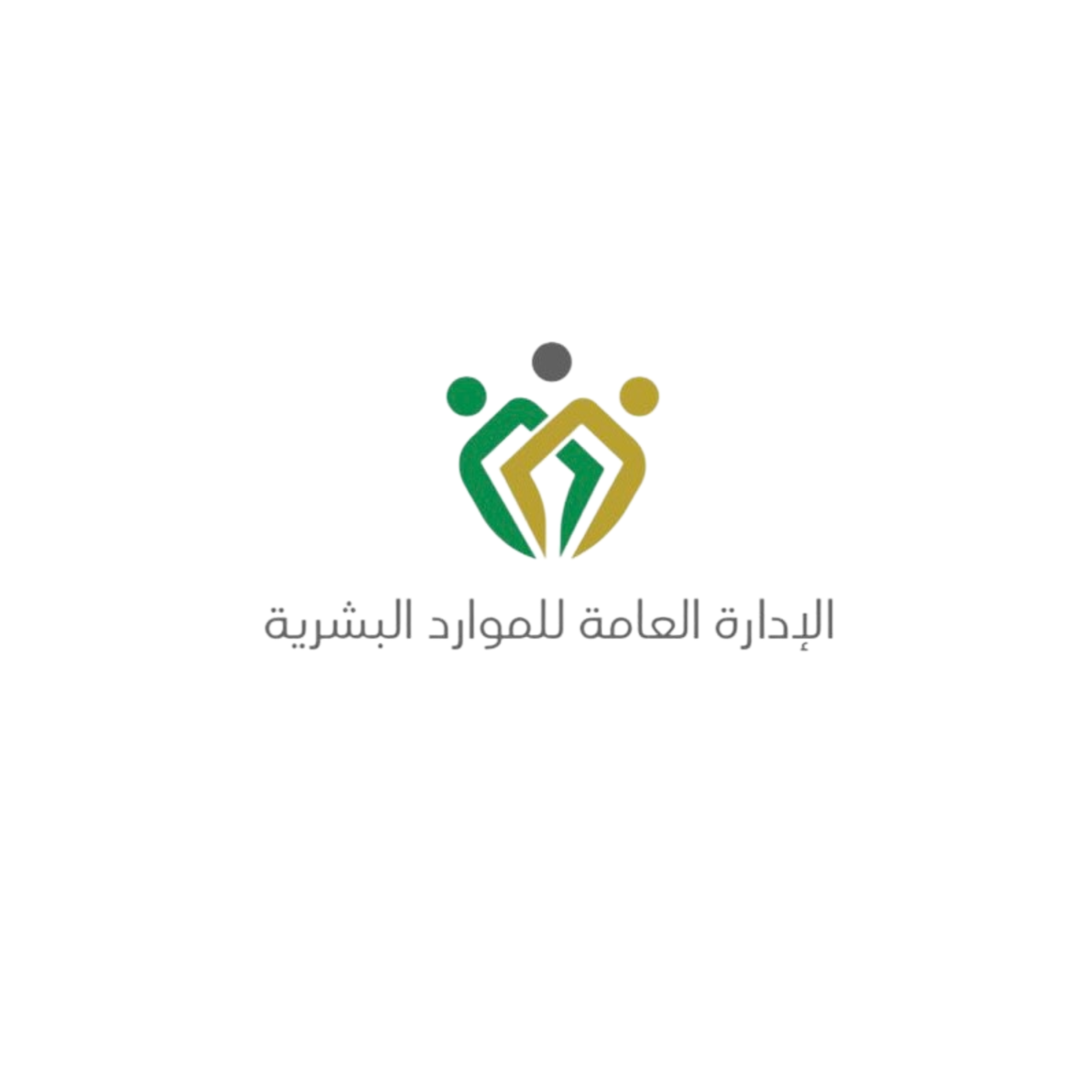 التخصيص 
المادة الثانية عشر :
تضع الجهة المشرفة بناء على صدور قرار التخصيص ، بالتنسيق مع وزارة الموارد البشرية و التنمية الاجتماعية آليات و معايير عادلة وواضحة تحدد أسس المفاضلة بين كل من الموظفين و العمال ، لتحديد الذين سيختارون للانتقال الى القطاع الخاص .
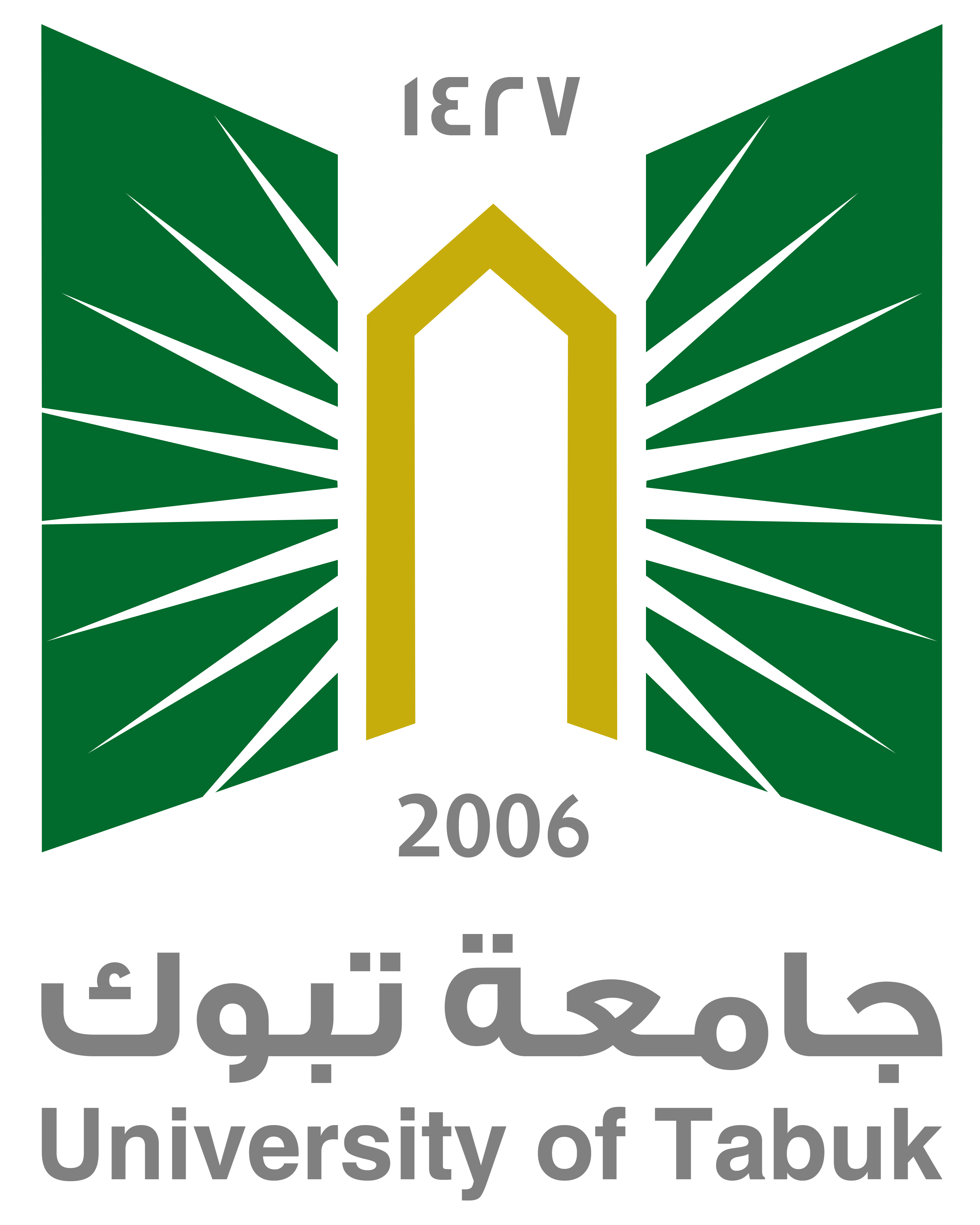 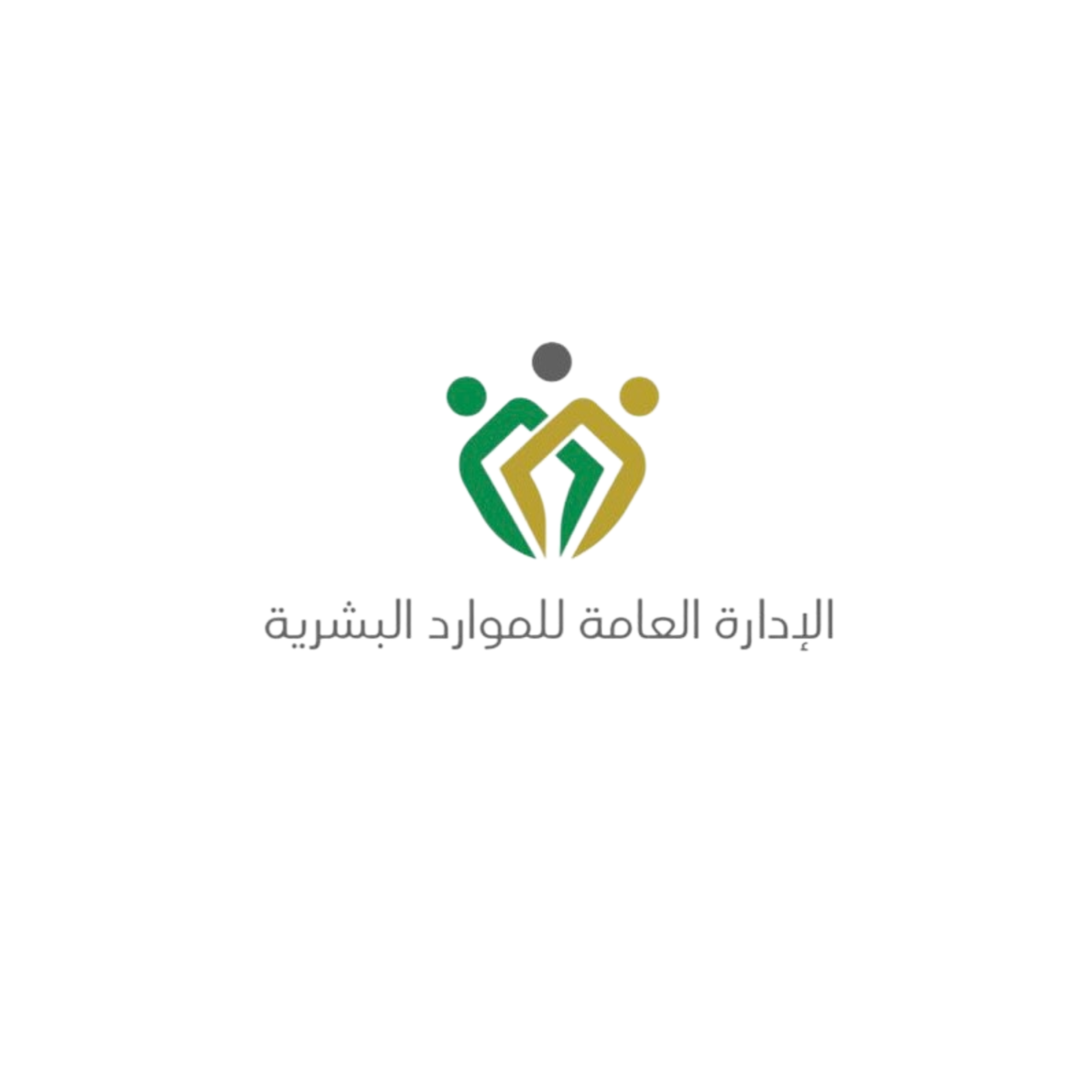 المادة الثانية :
تسري القواعد و الترتيبات على الموظفين و العمال السعوديين في الاجهزة التي يصدر في شأنها قرار التحول ، و في الاجهزة أو في الخدمات الحكومية التي يصدر في شأنها قرار التخصيص بحسب الحال .
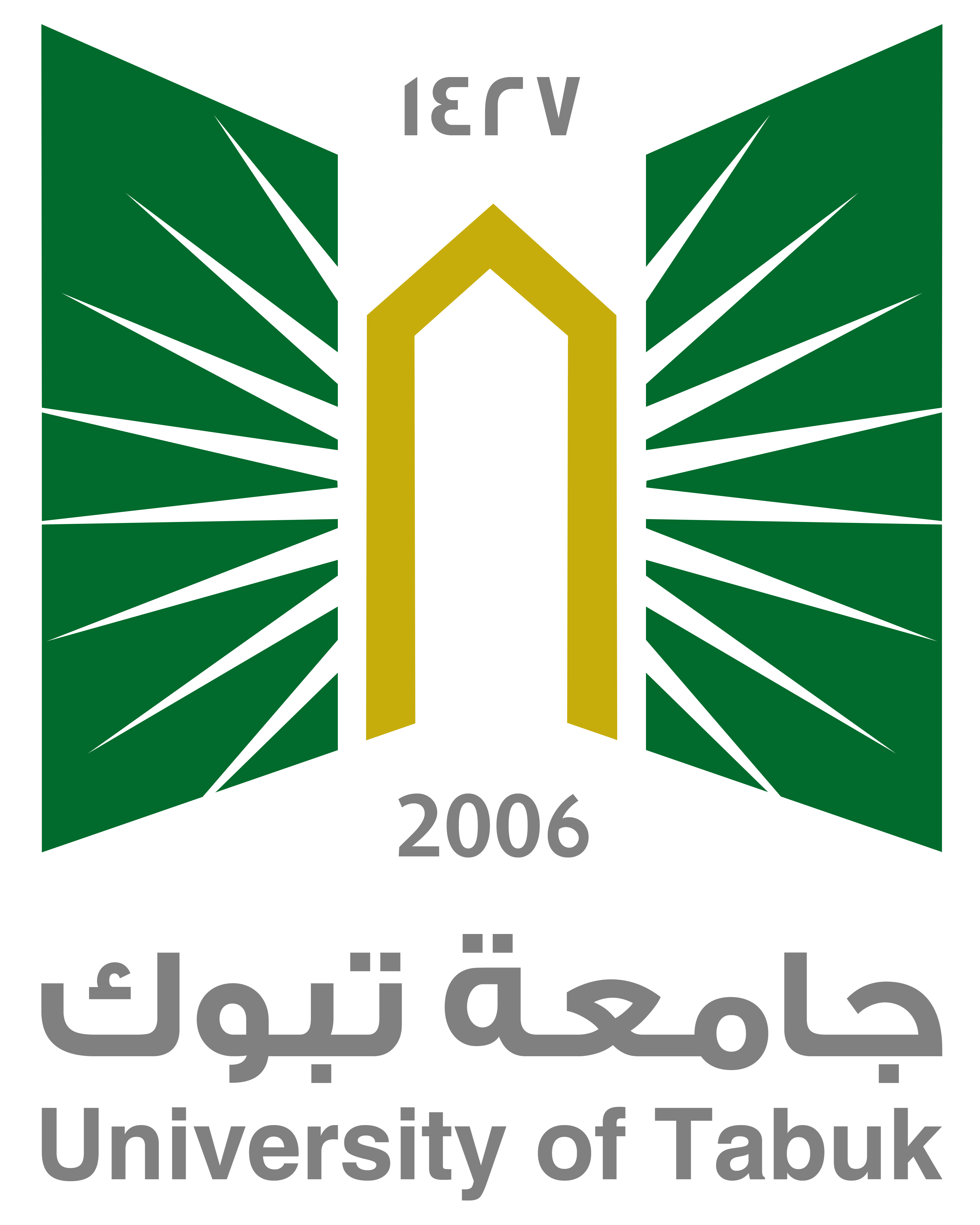 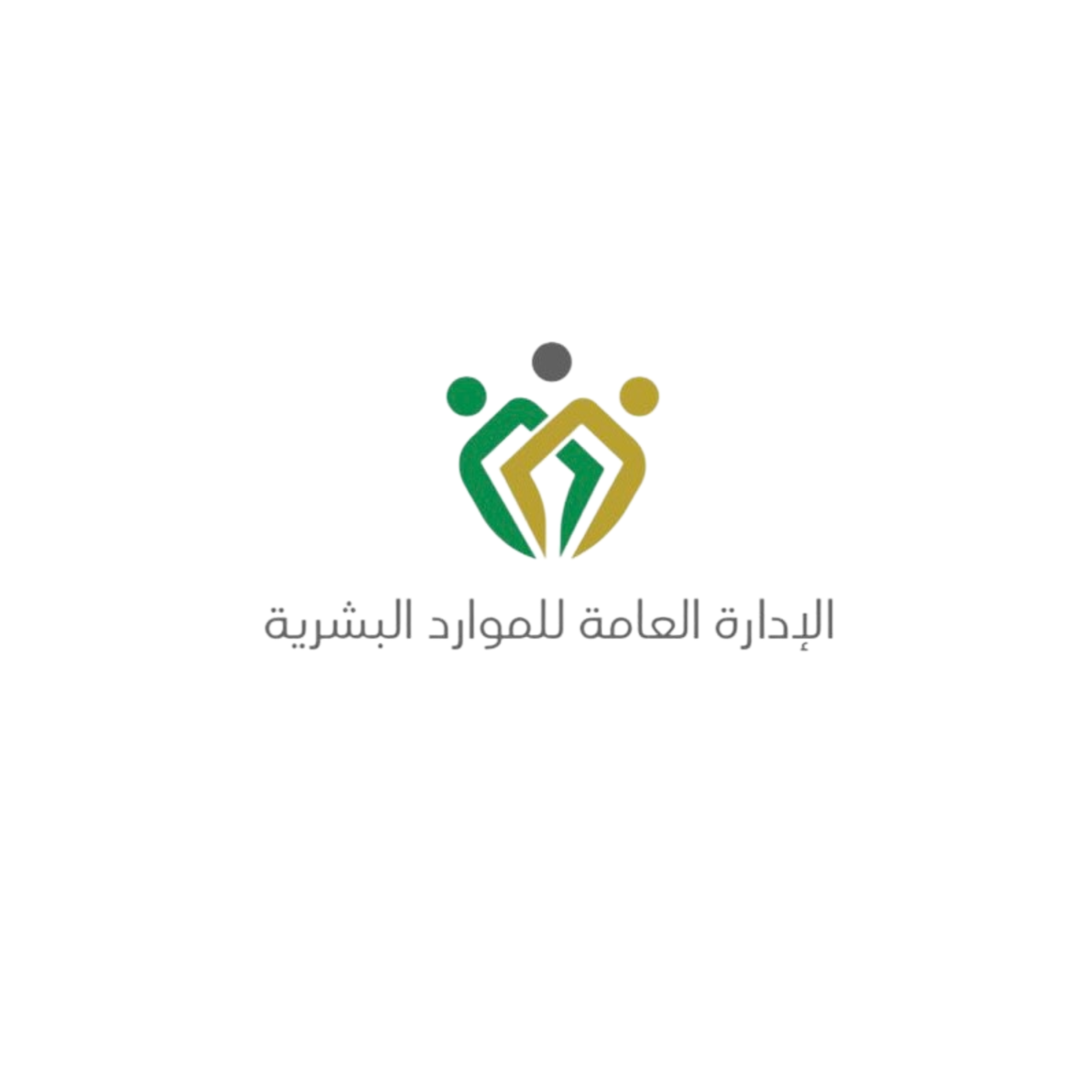 جدول رقم (1) كيفية معاملة الموظفين الذين خدمتهم اقل من 25 سنة
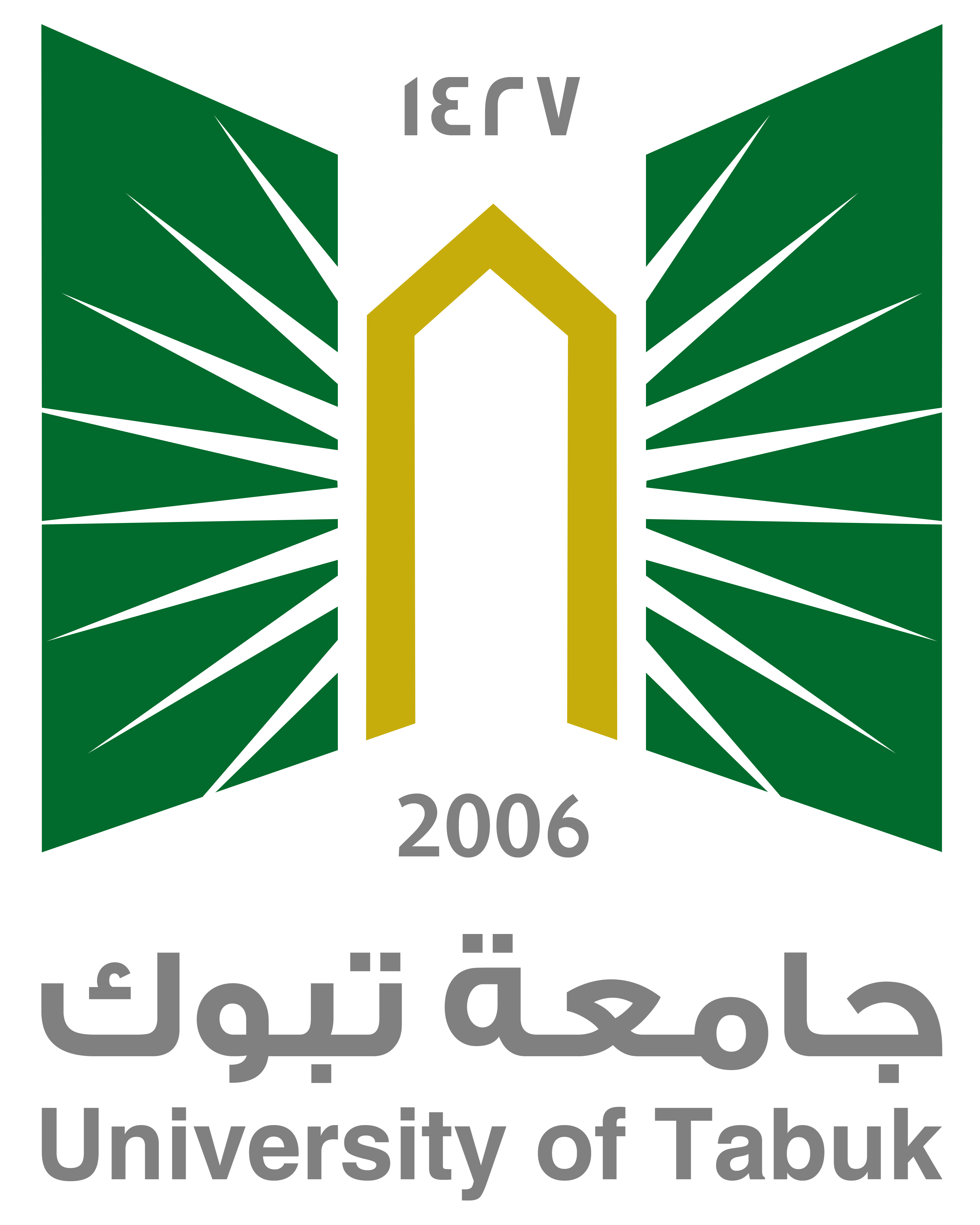 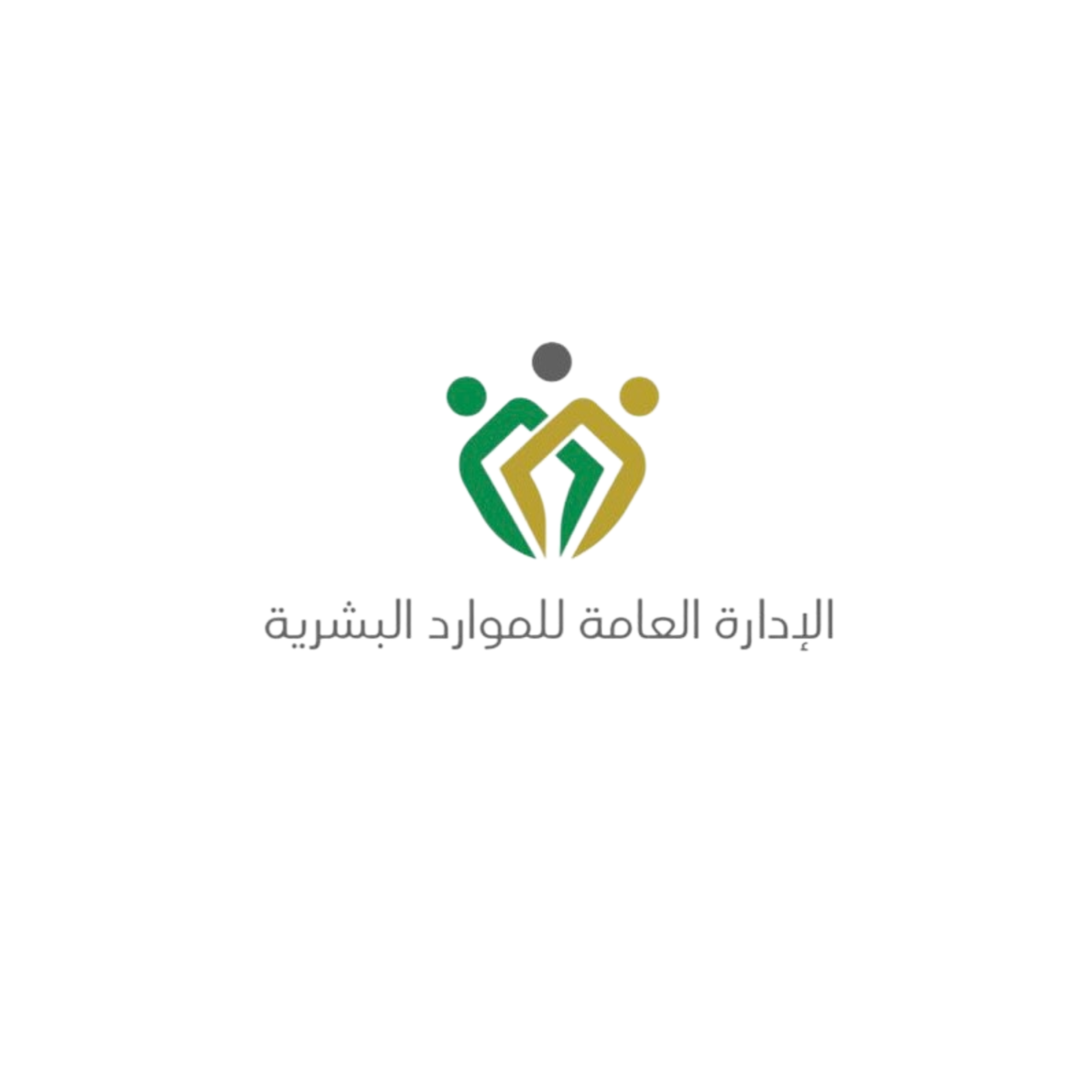 جدول رقم (1) كيفية معاملة الموظفين الذين خدمتهم اقل من 25 سنة
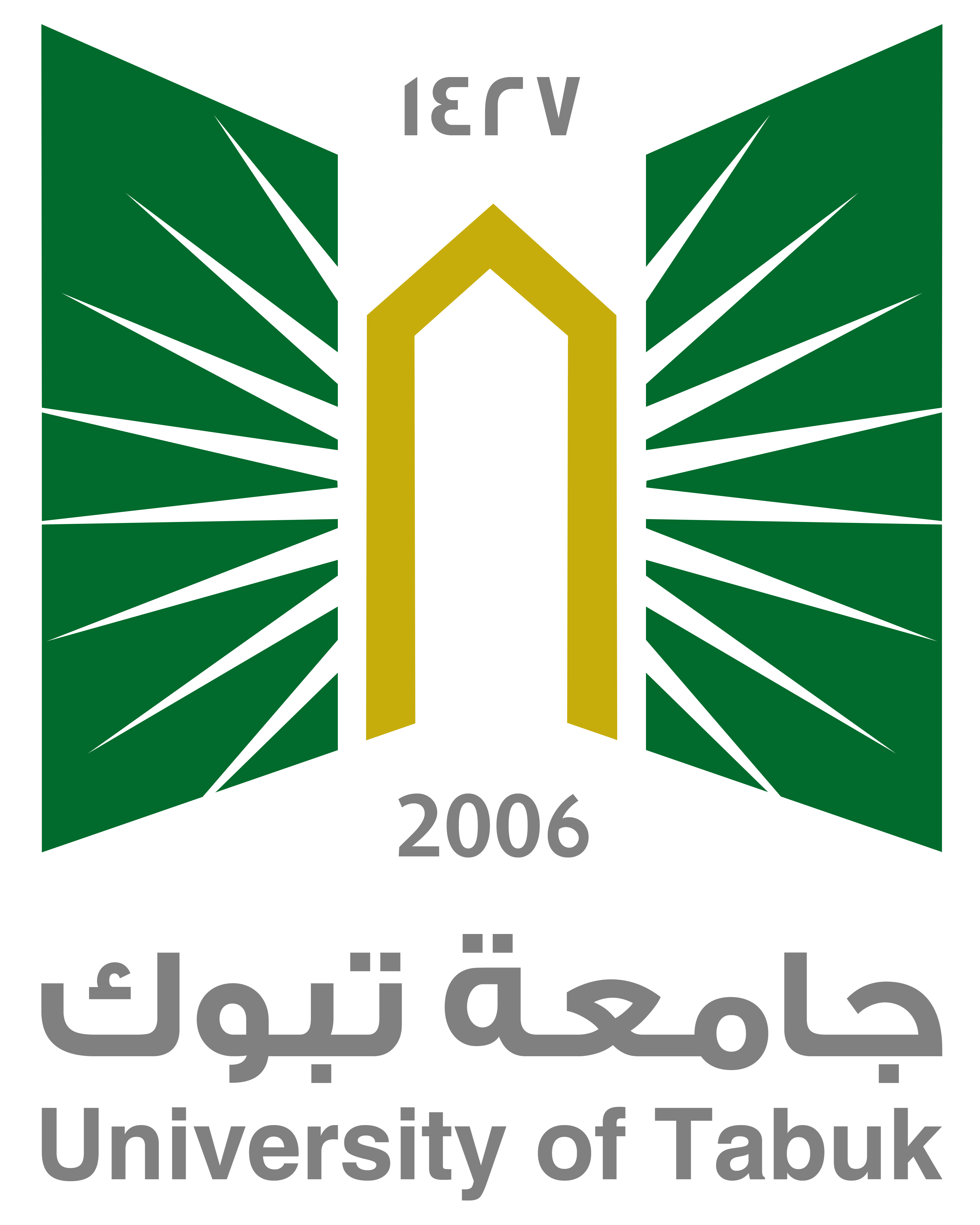 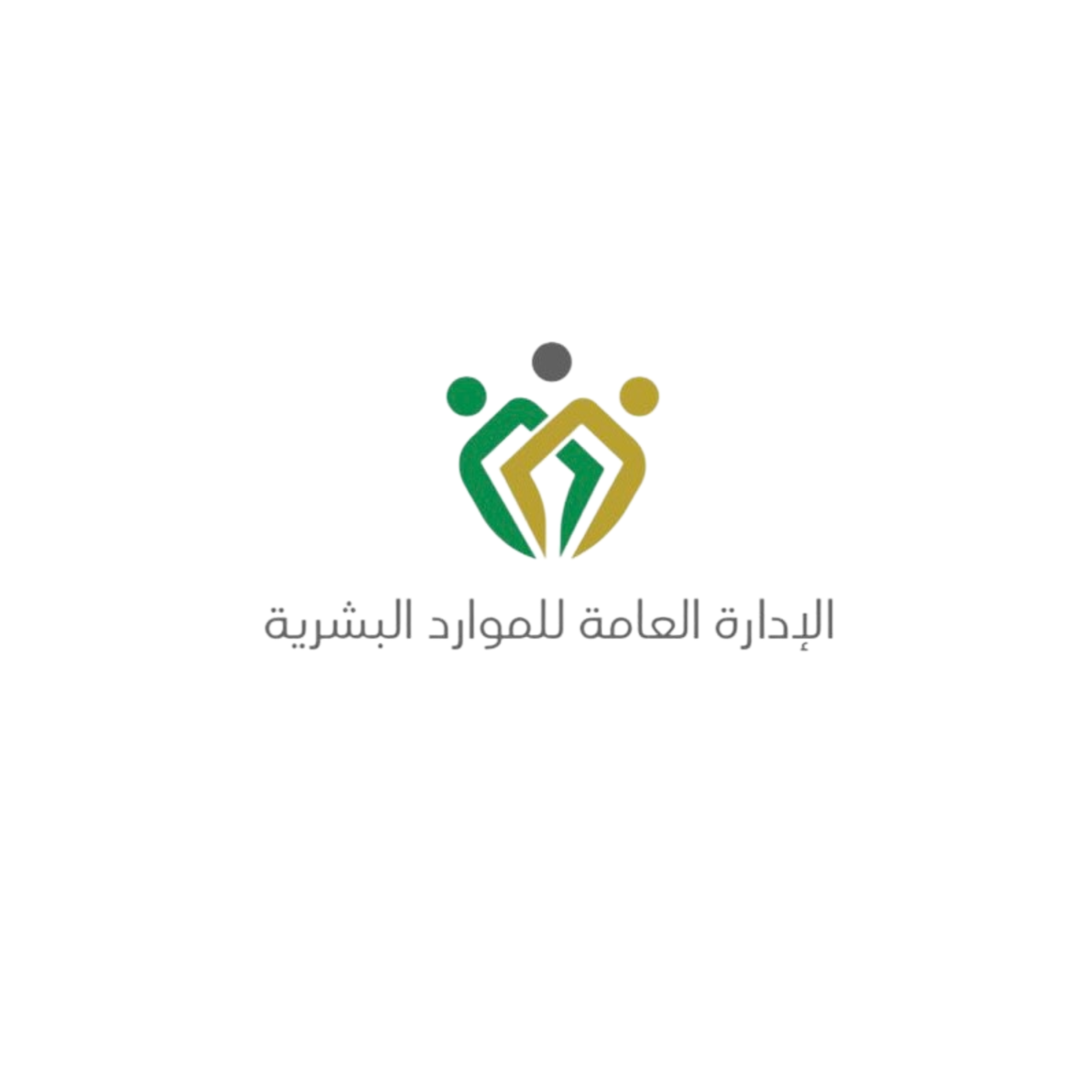 جدول رقم (2) كيفية معاملة الموظفين الذين خدمتهم  25 سنة فاكثر
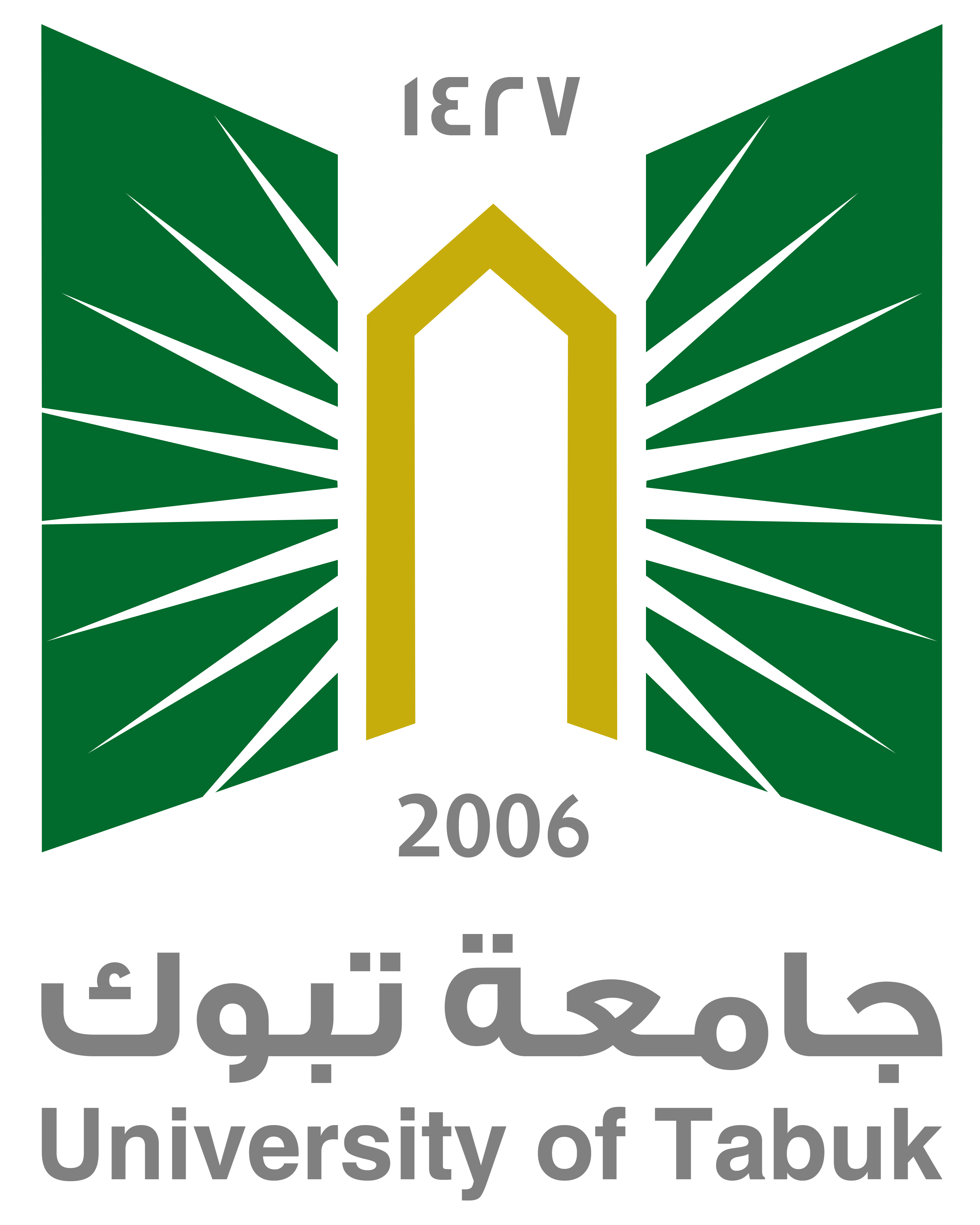 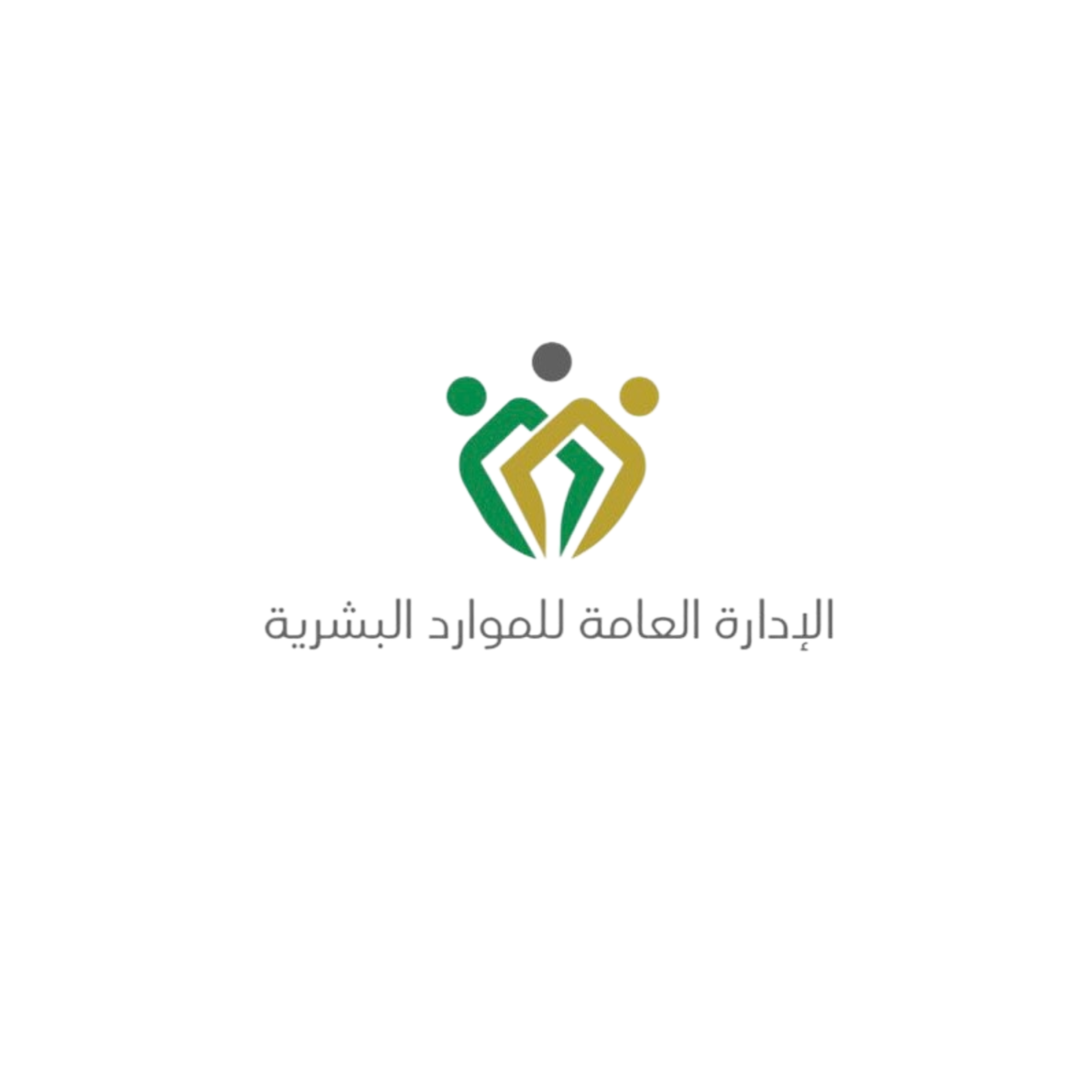 جدول رقم (2) كيفية معاملة الموظفين الذين خدمتهم  25 سنة فاكثر
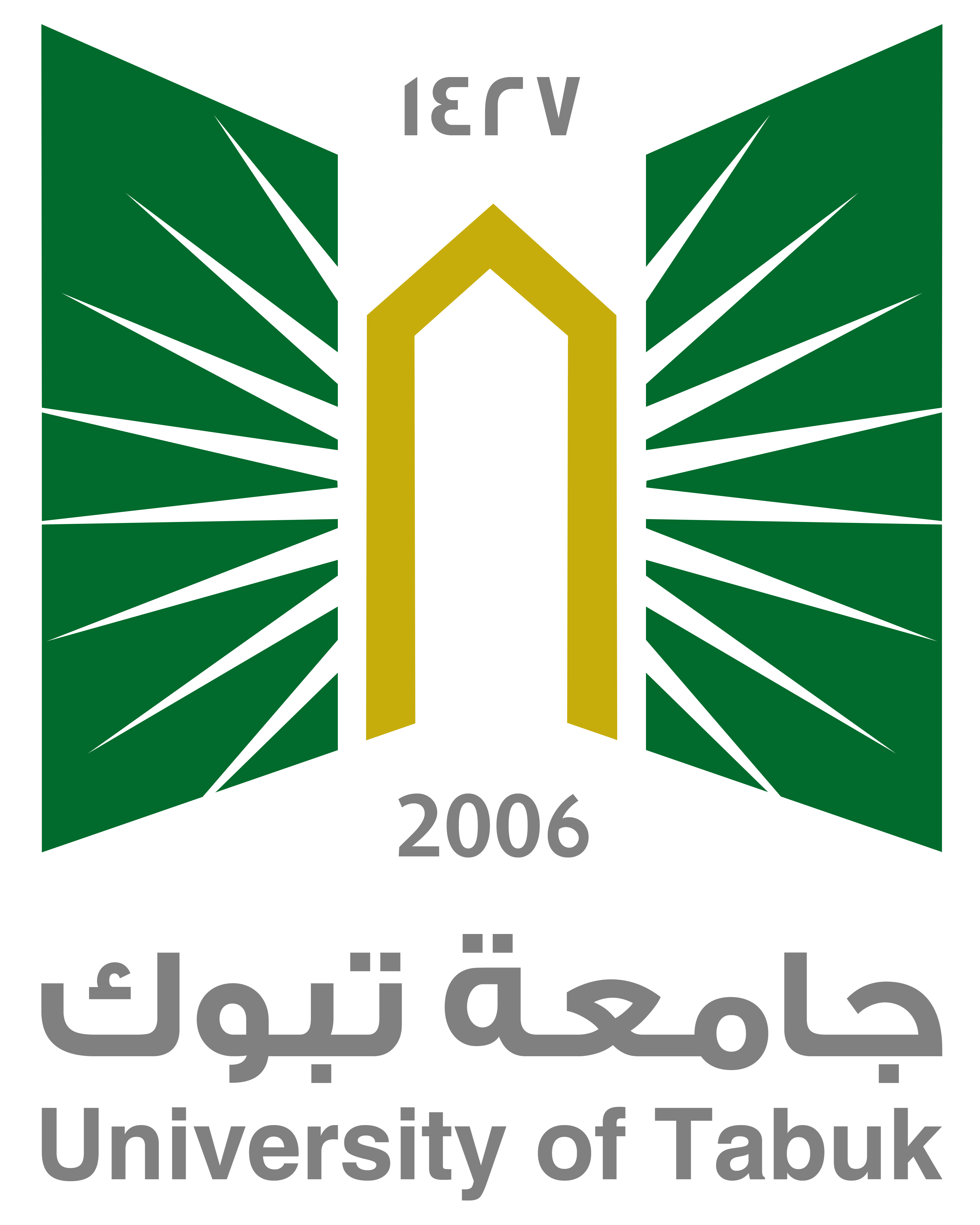 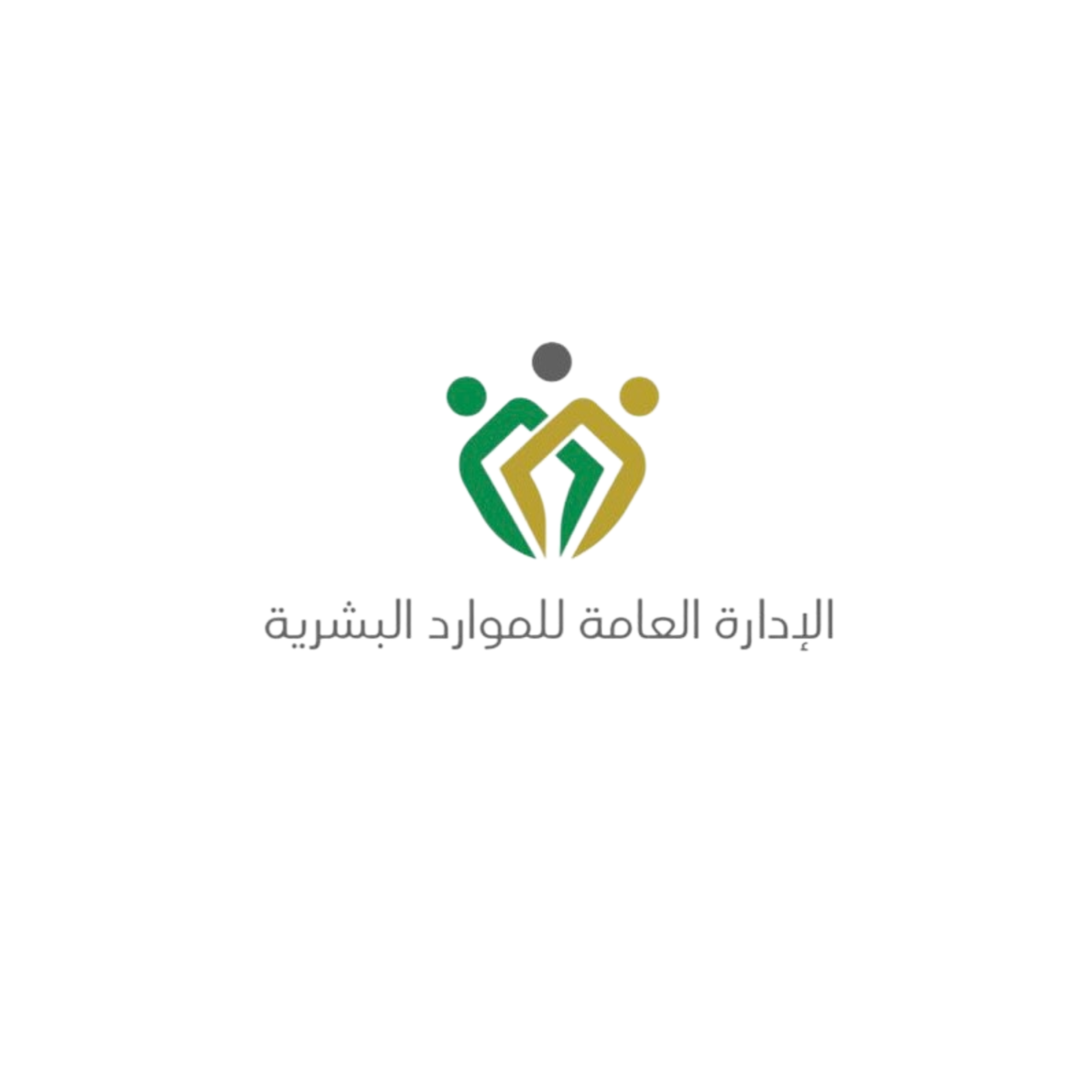 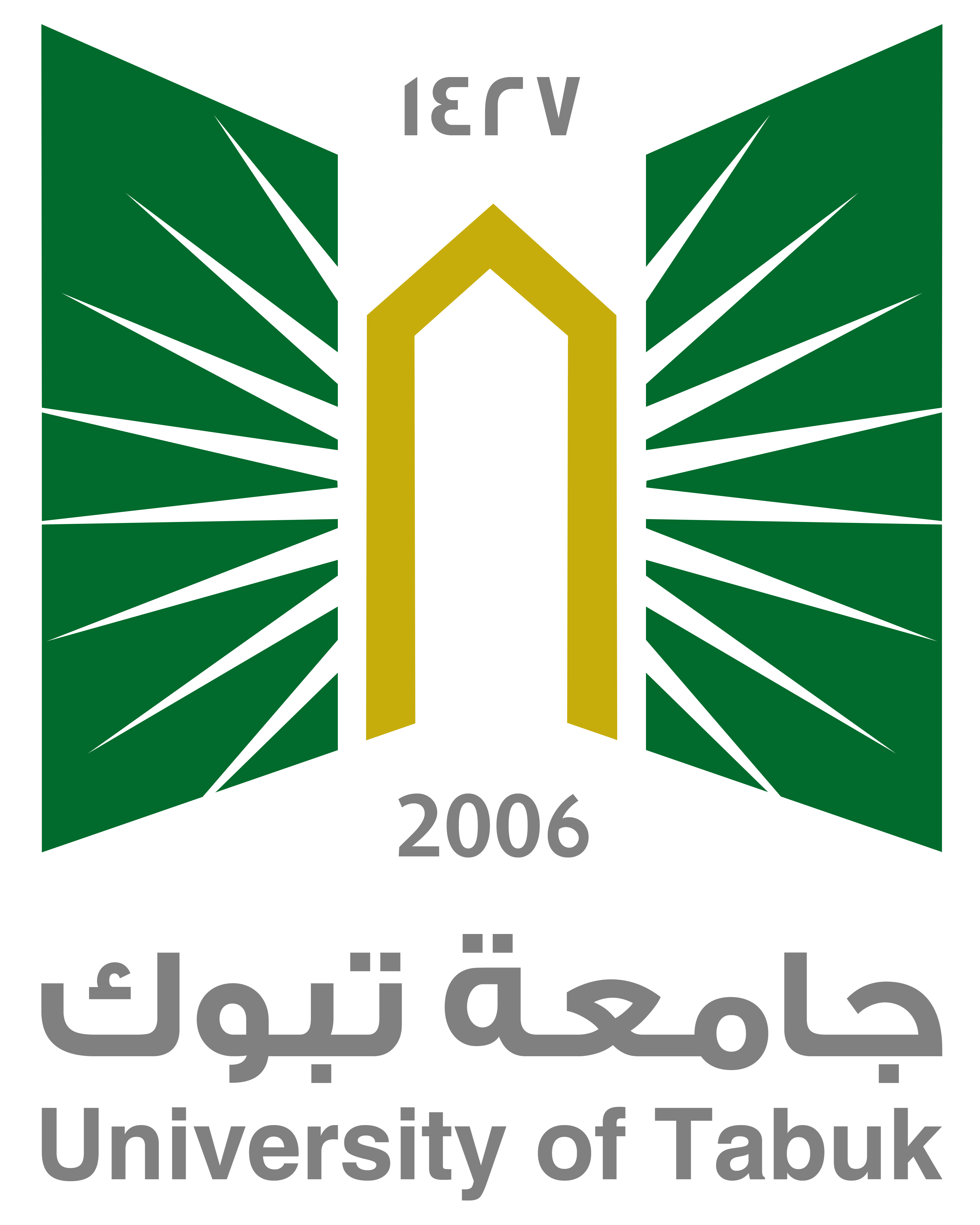 الحالة الدراسية رقم (1) :
التحق عبدالعزيز باحد الاجهزة الحكومية في عام 3\5\1415 بوظيفة مدقق شؤون موظفين بالمرتبة السادسة وهو يحمل المؤهل الجامعي ، و استمر في العمل 15 سنة .
صدر قرار مجلس الوزراء بان يكون الجهاز الذي يعمل به احد الاجهزة التي سيطبق عليها قرار التحول و كان راتبة (11625 ريال ) .
خُير الموظفين الذي خدماتهم مثل عبدالعزيز بين الاستقالة و البحث عن عمل اخر او القبول بان تكون خدماتهم الجديدة تحت مظلة نظام العمل و ان تجري معهم جهة عملهم عقود لمدة سنتين .
قبل عبدالعزيز بأن يضم خدماته الى خدماته الجديدة ، ماهي المستحقات المالية التي سوف تصرف للموظف بناء على قبولة الخيار ؟
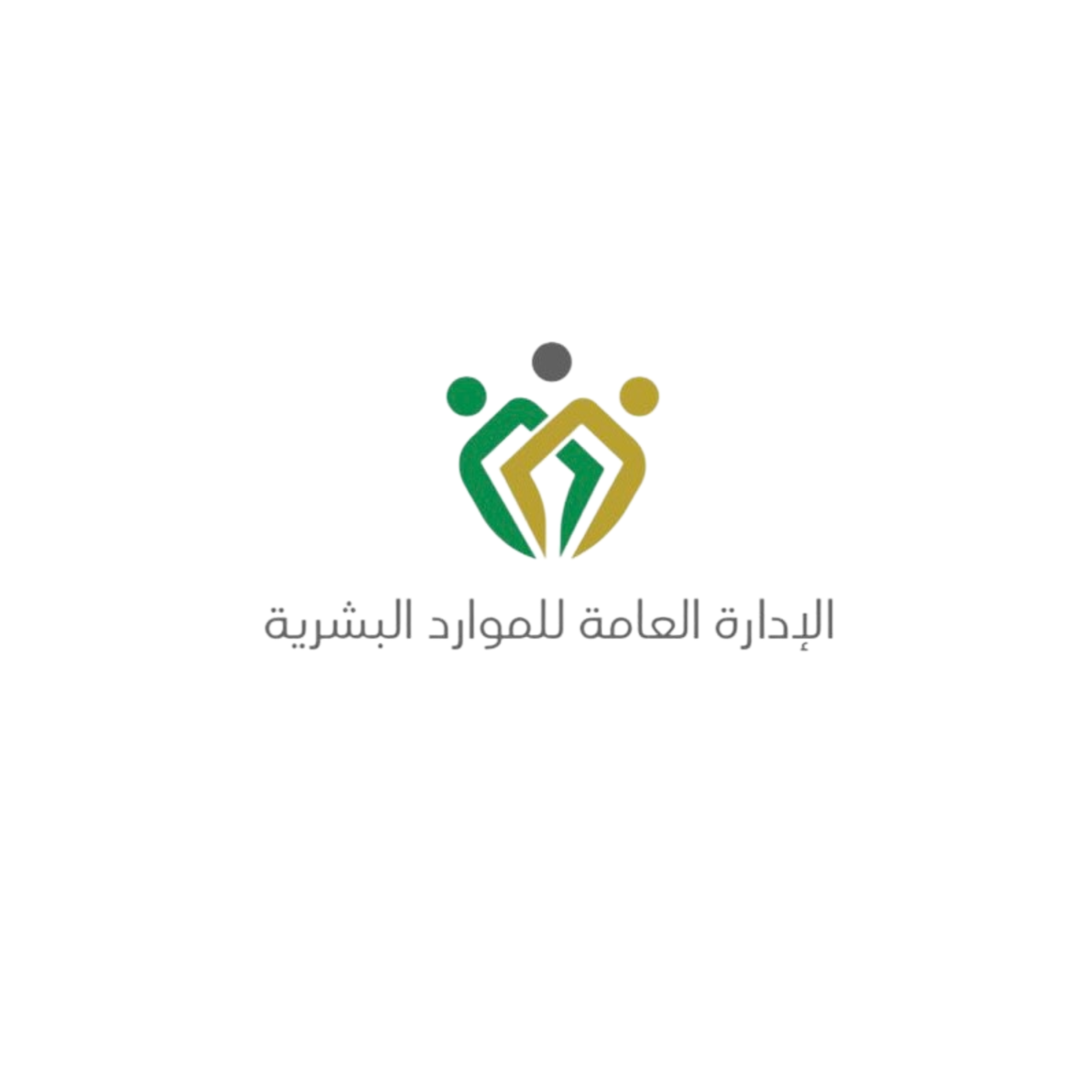 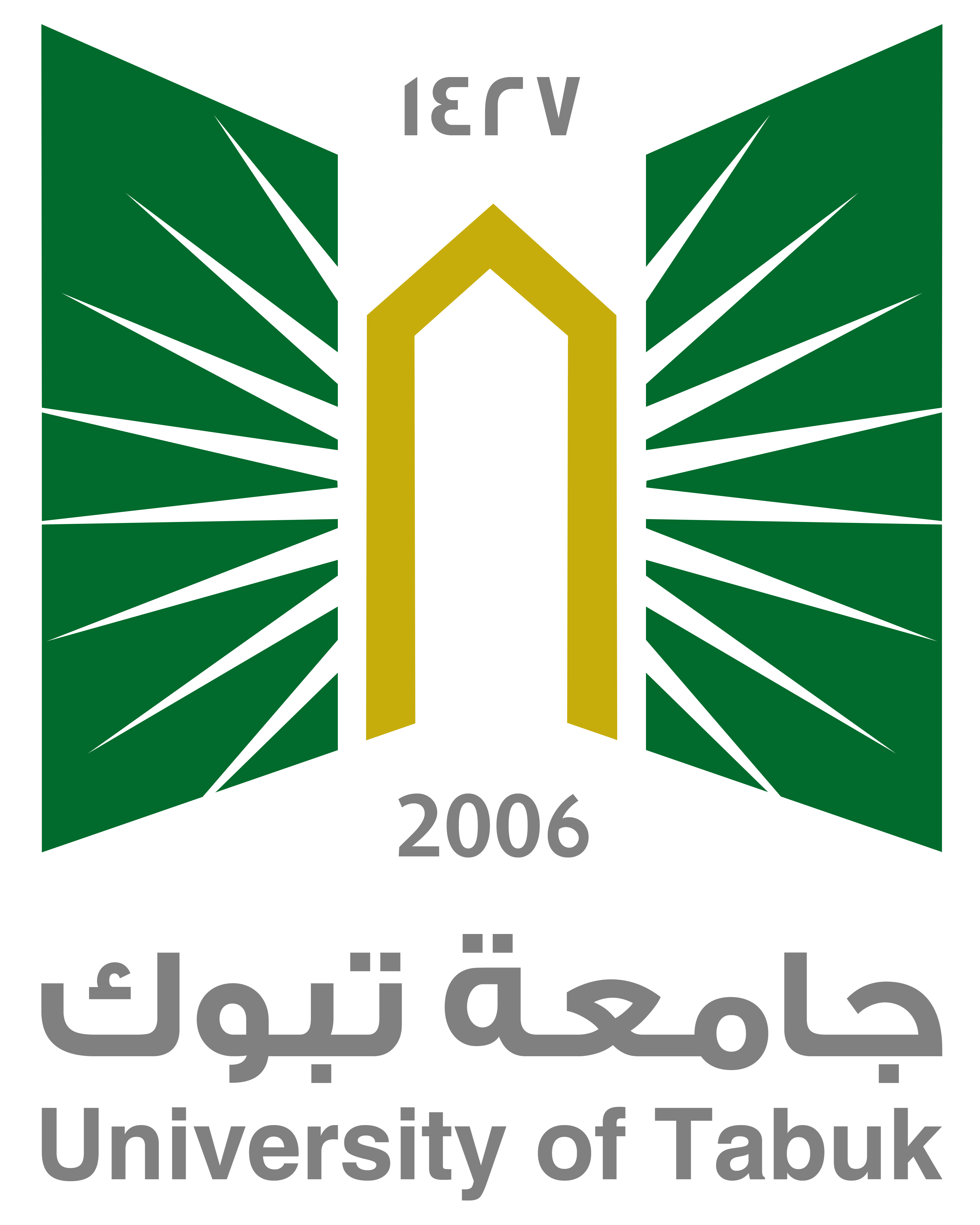 الجلسة الثانية
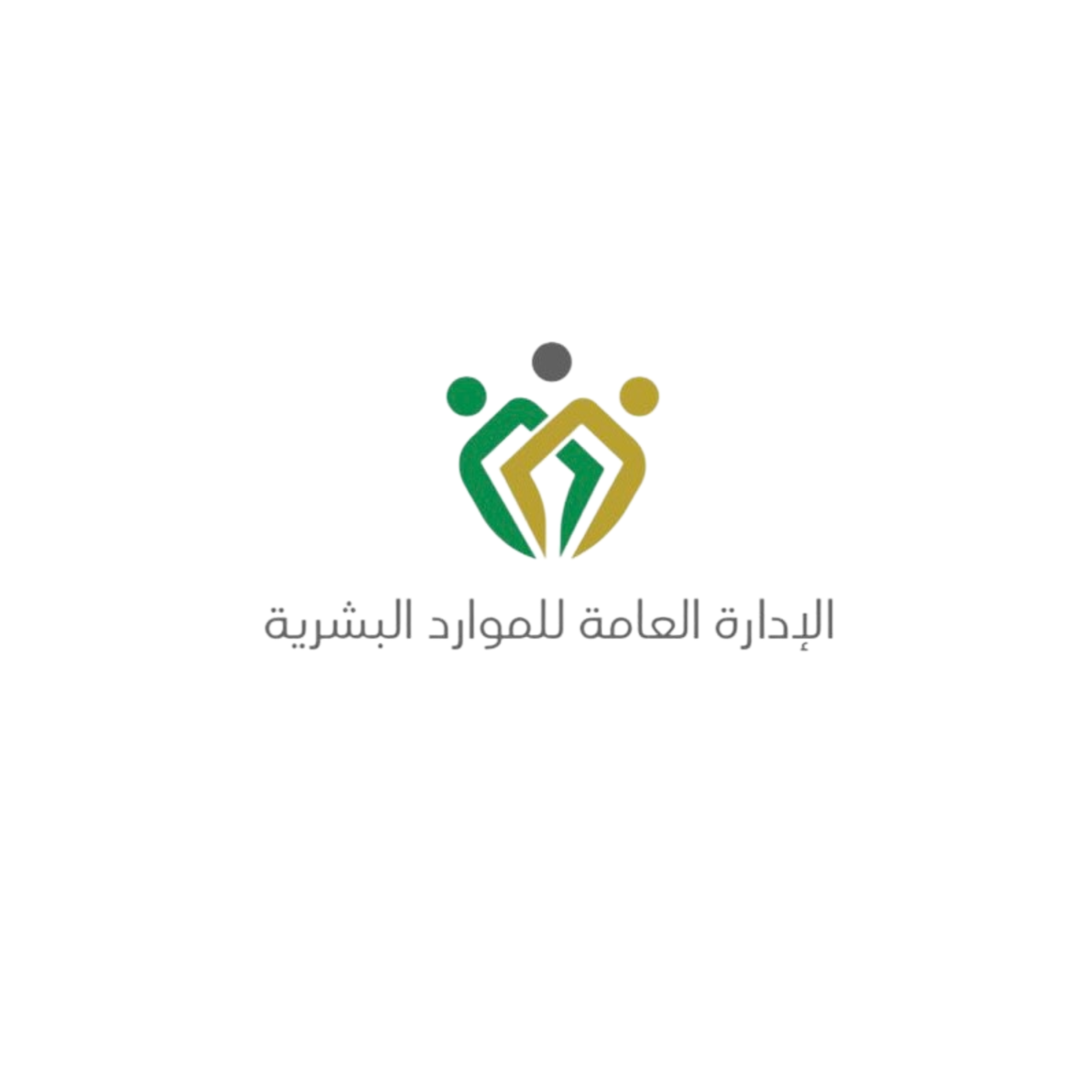 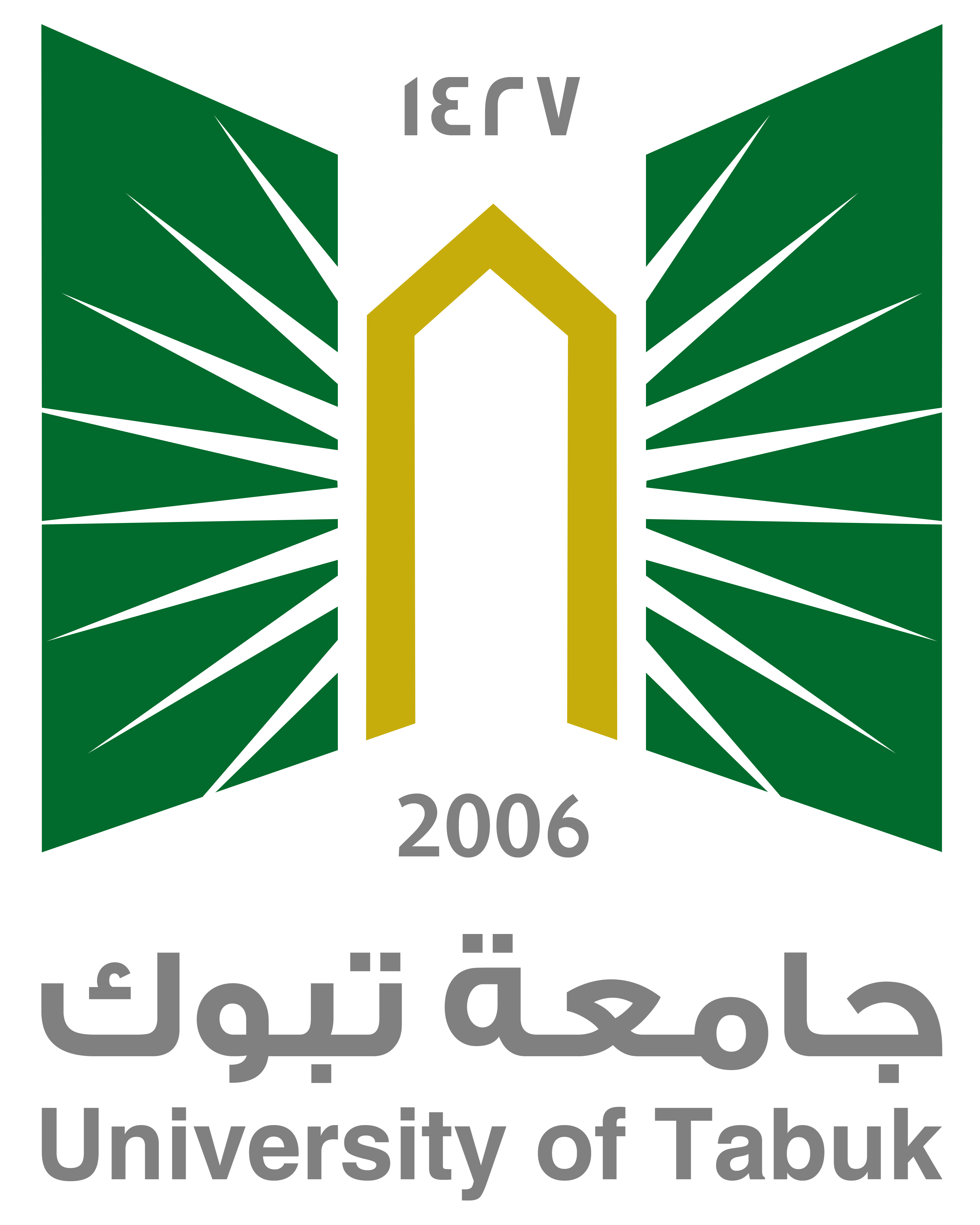 المادة السادسة : 
يعامل الموظف الذي تتوافر فيه المعايير المنصوص عليها في المادة ( الثالثة ) من القواعد و الترتيبات و لا يرغب في الانتقال الى نظام العمل ، وفق الترتيبات الآتية :
 استيعابه في الجهة المختصة بقرار يصدر منها بالتنسيق مع وزارة الموارد البشرية و التنمية الاجتماعية فيما يشمله التحول ، خلال مدة لا تتجاوز ( سنة ) من تاريخ صدور قرار التحول ، و إن تعذر استعابة في  الجهة المختصة فيحق له نقل خدماتة بوظيفته بالتنسيق مع وزارة الموارد البشرية و التنمية الاجتماعية و وزارة المالية ، الى اي جهة حكومية اخرى ، خلال مدة لا تتجاوز (6) اشهر من تاريخ اشعارة الجهة المختصة بقرارها .
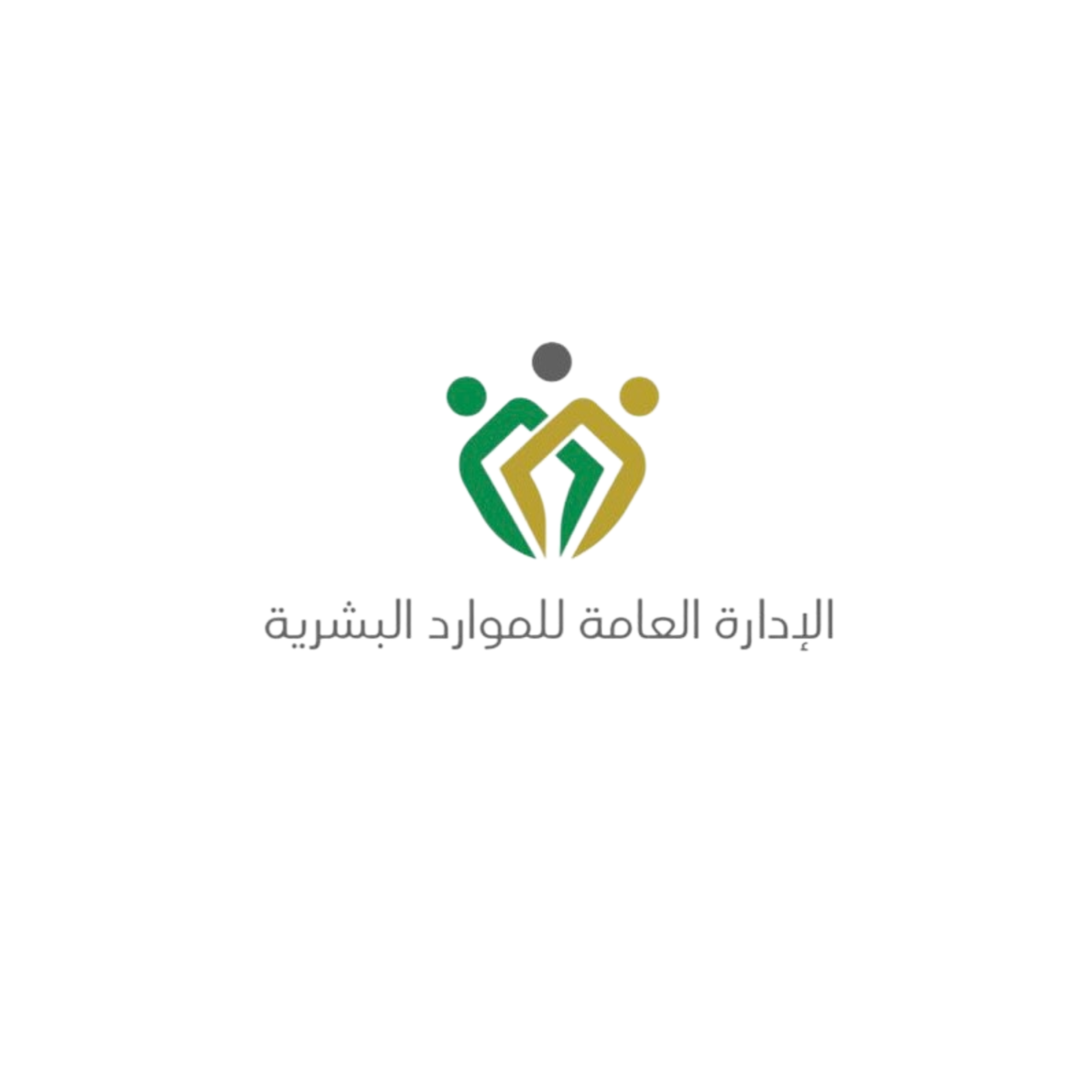 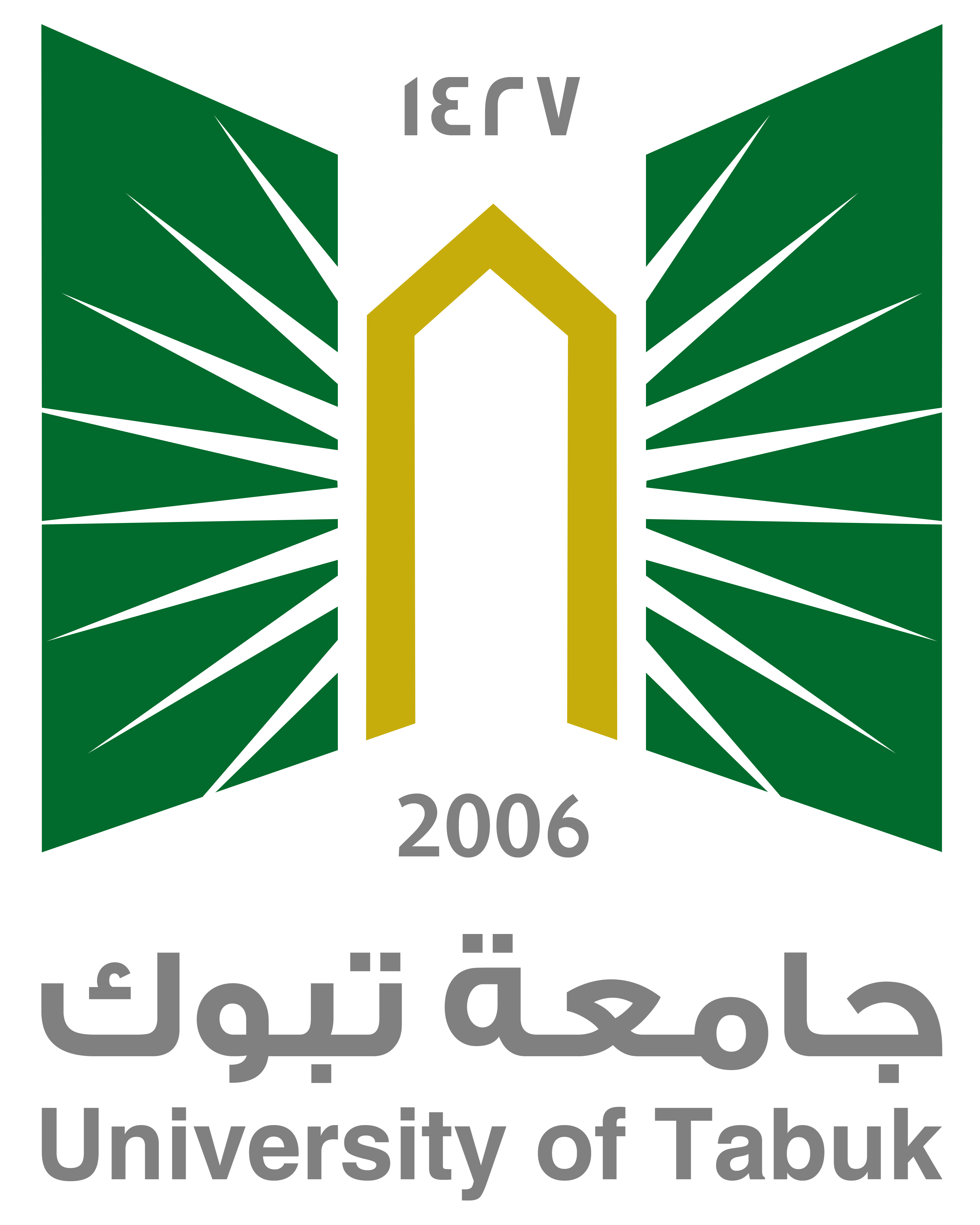 يتبع المادة السادسة :
و للوزير أو الرئيس المعني تمديد تلك المدة لمدة مماثلة ، و ذلك في أضيق الحدود و للموظف التغيب عن العمل خلال هذه المدة يومًا كاملًا في الاسبوع أو ( ثماني ) ساعات اثناء الاسبوع للبحث عن جهة حكومية ينقل خدماته بوظيفته إليها  ، و إن لم يتمكن من نقل خدماته خلال هذه المدة فتنهى خدمته من الوظيفة التي يشغلها .
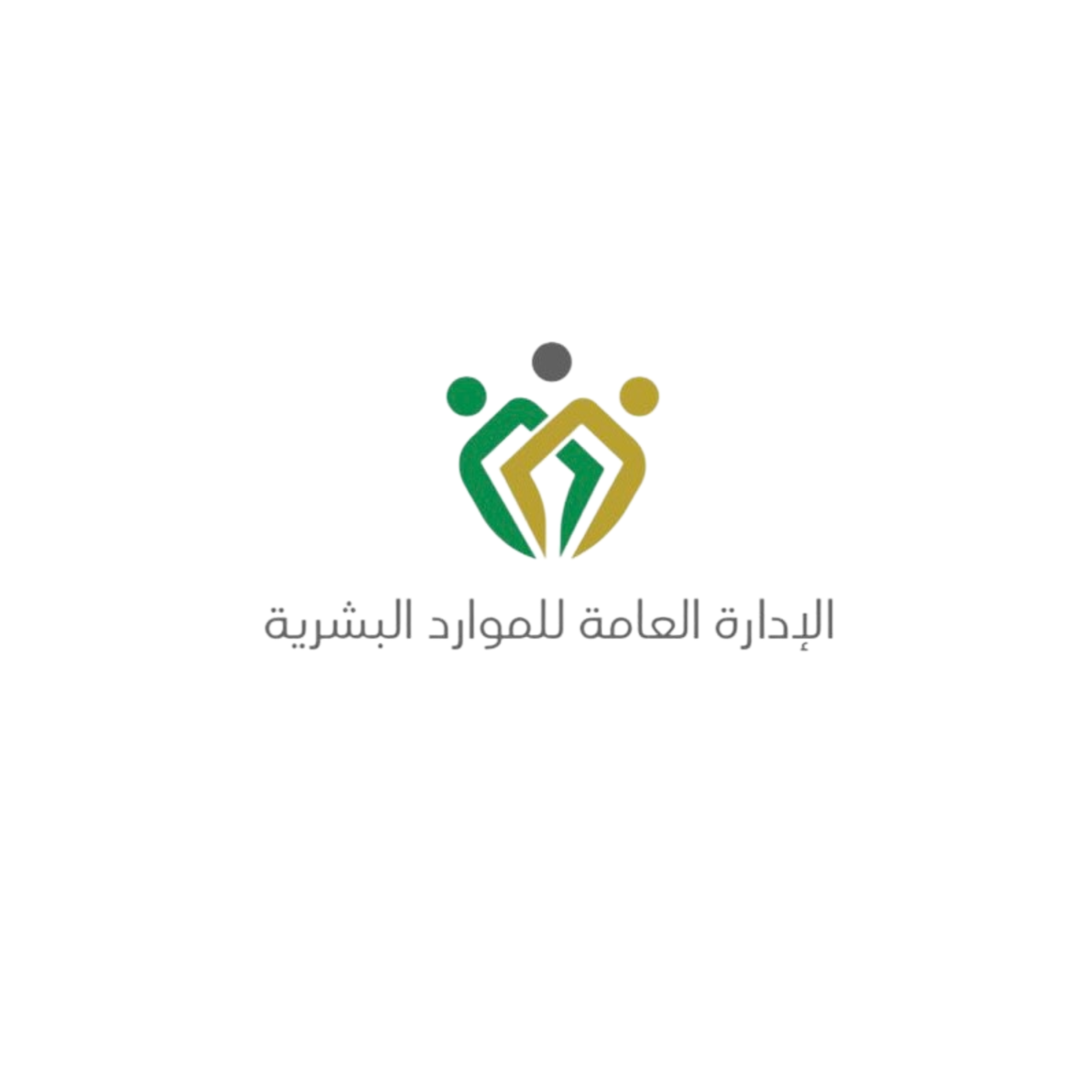 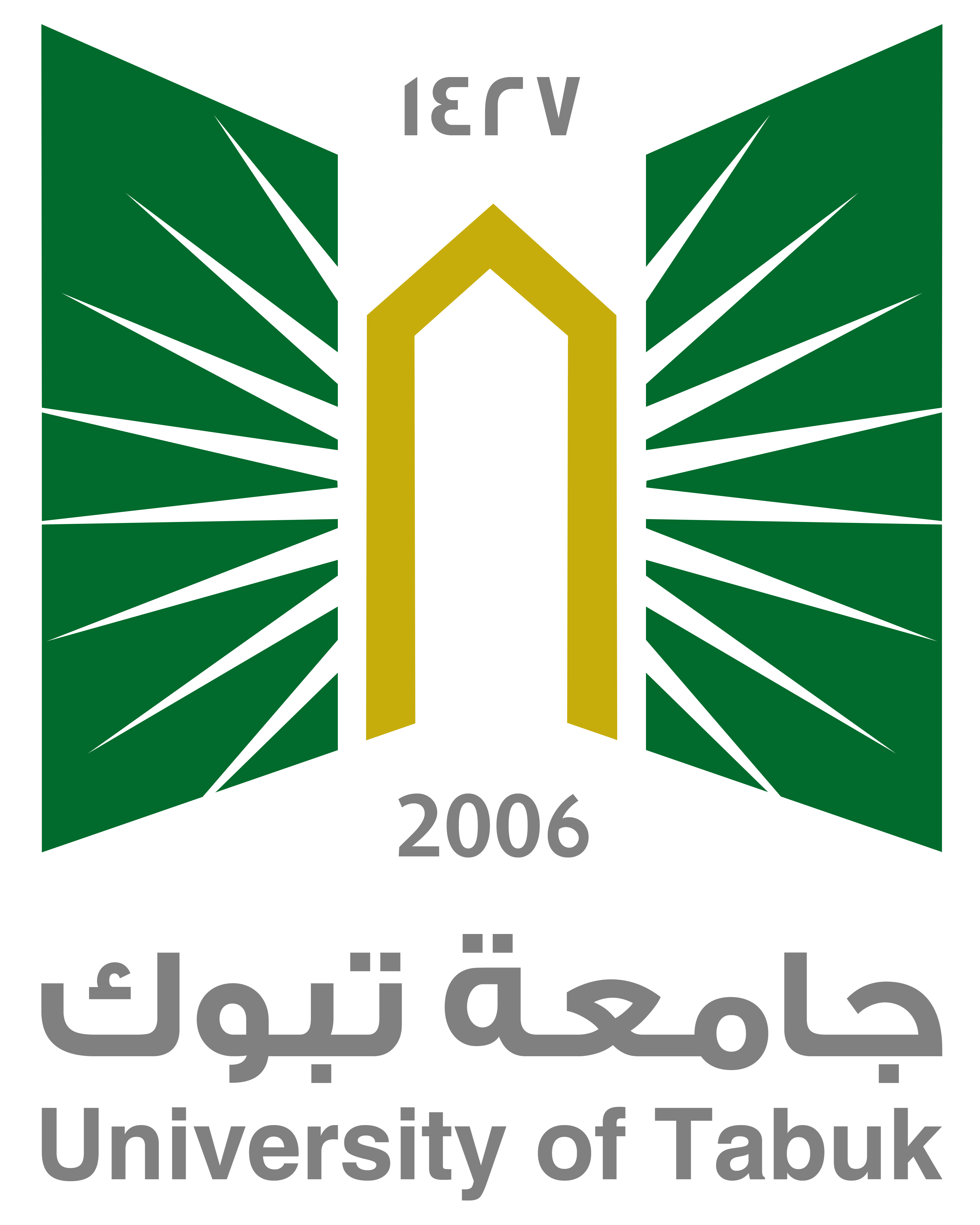 المادة الثالثة و العشرون :
دون إخلال بالأحكام النظامية ذات الصلة بانهاء عقد العمل ، تلتزم الجهة المحول إليها بالآتي : 
أن تكون عقود جميع العمال الذين انتقلت خدماتهم إليها ، محدودة المدة بما لا يقل عن ( سنتين ) من تاريخ انتقال خدماتهم اليها .
ألا تنهي عقد عمل أي من عمال الذين انتقلت خدماتهم اليها خلال السنتين الأولين من تاريخ انتقال خدماتهم إليها .
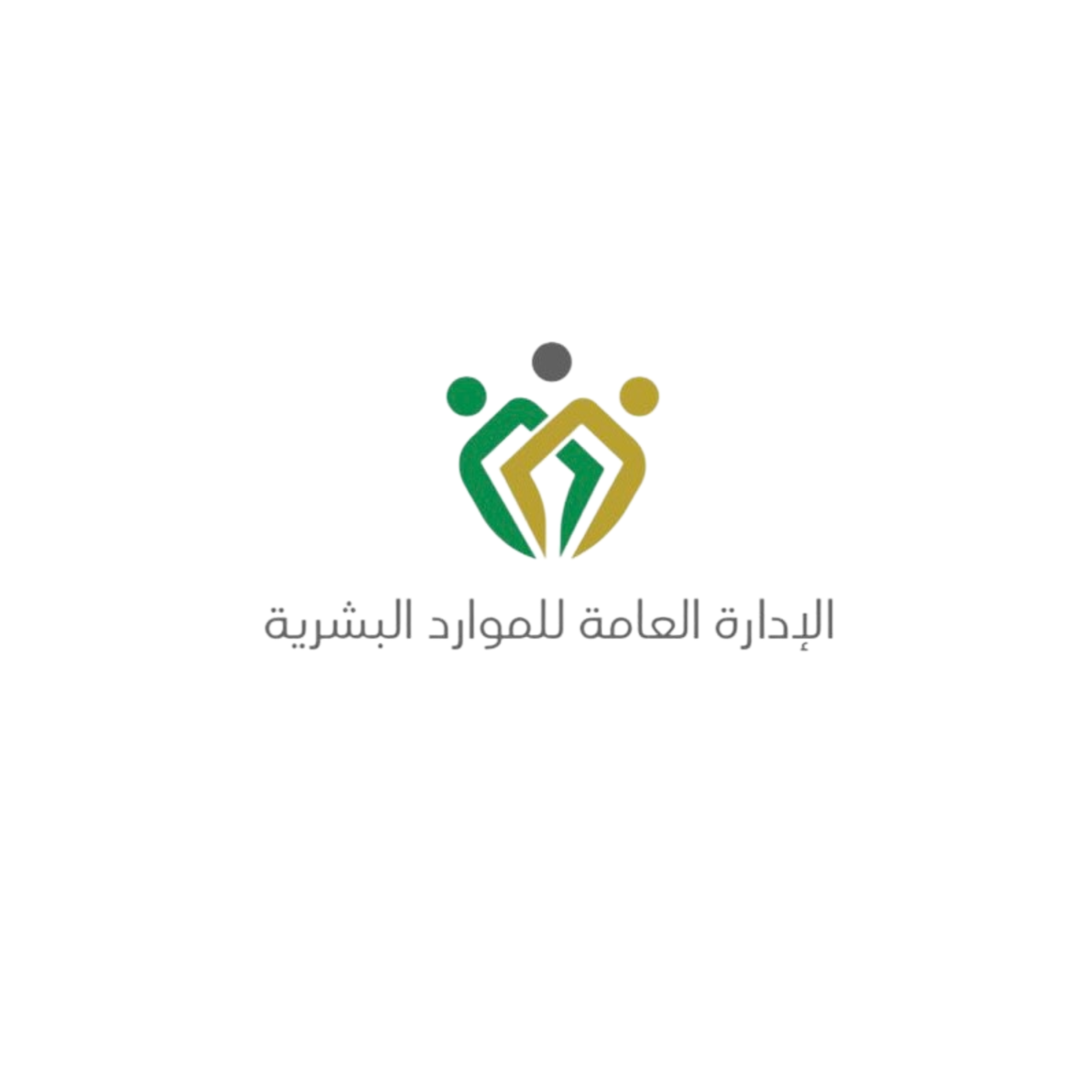 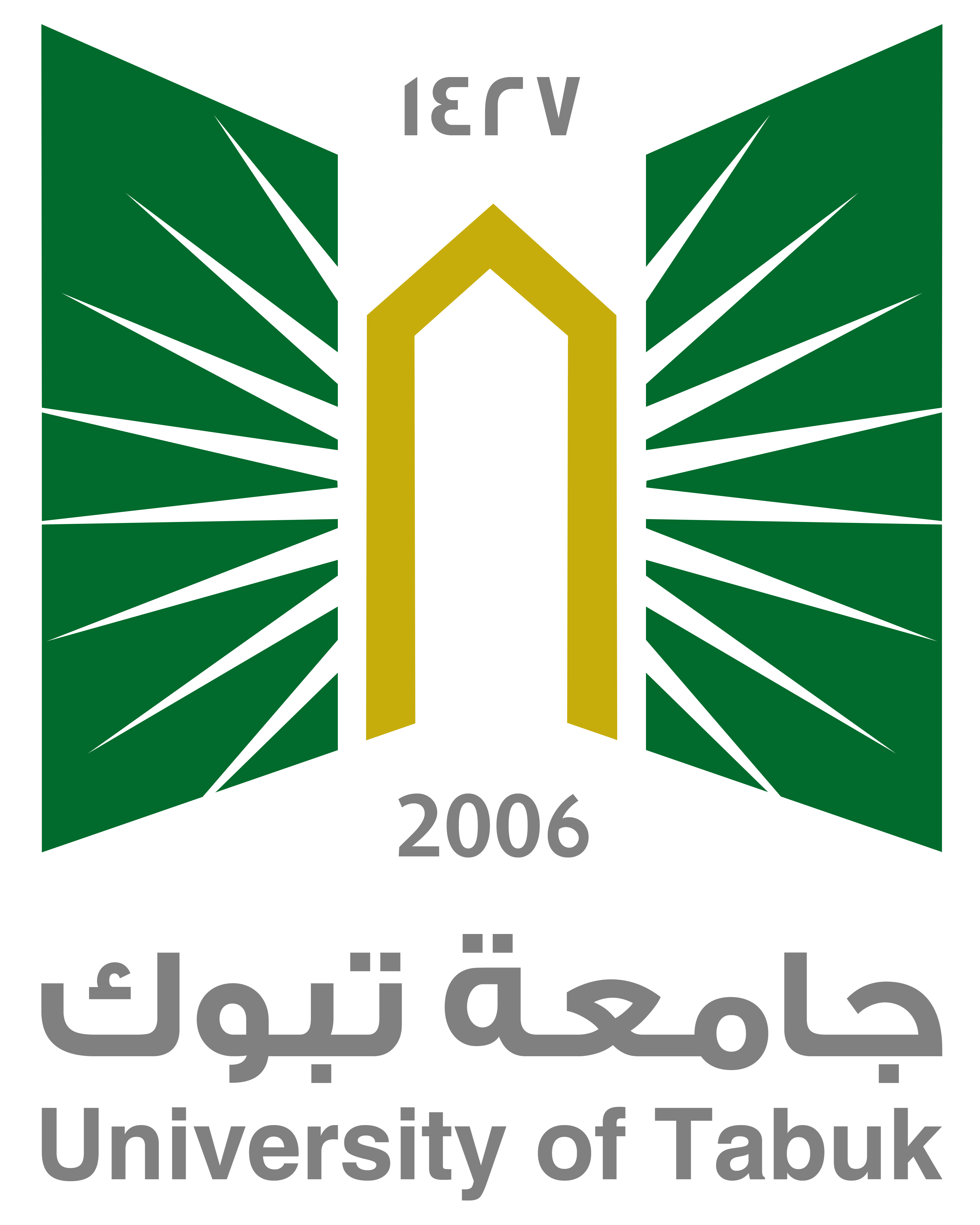 المادة الرابعة والعشرون :
يكون اختصاص الفصل في المنازعات ذات العلاقة بالقواعد و الترتيبات أمام المحاكم الادارية ما لم يكن الحق محل النزاع ناشئا بناء على علاقة تعاقدية تخضع لنظام العمل ، فيكون اختصاص الفصل للمحاكم العمالية .
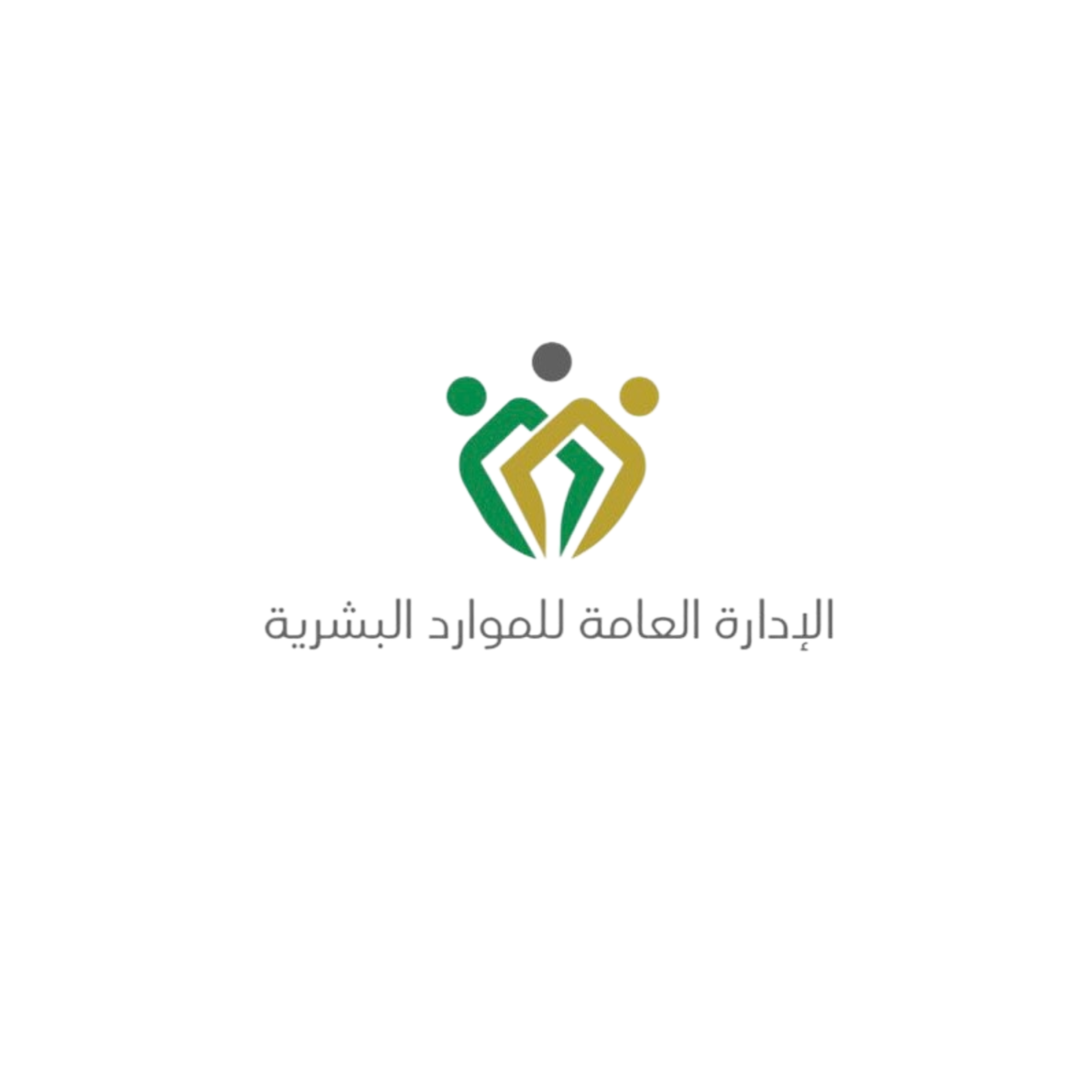 الحالة الدراسية رقم (2):
يعمل احمد محاسب وقد التحق بالخدمة في احد الأجهزة الحكومية منذ أكثر من 26 سنة ،و قد بلغت خدمتة 26 سنة و خمسة اشهر ،و صدر قرار مجلس الوزارء بتخصيص جهة عمله و من اجل ذلك سوف يطبق عليها قرار مجلس الوزراء 616 الخاص بالتحول و التخصيص .
وطرحت الجهة خيارين أمام الموظف احمد التي أشار اليهما القرار .
قرر احمد التقاعد و البحث عن فرصة استثمارية او عمل اخر او عمل جديد 
ما هي مستحقاته المالية التي يستحقها بناء على تقاعده المكبر من راتب تقاعدي و غيرها من المزايا علمًا ان احمد لديه رصيد من الاجازات قدرة (90) يومًا لم يتمتع بها .
ملاحظة : احمد يشغل المرتبة الثانية عشر على الدرجة السادسة و التي يبلغ راتبها(16285 ريال )
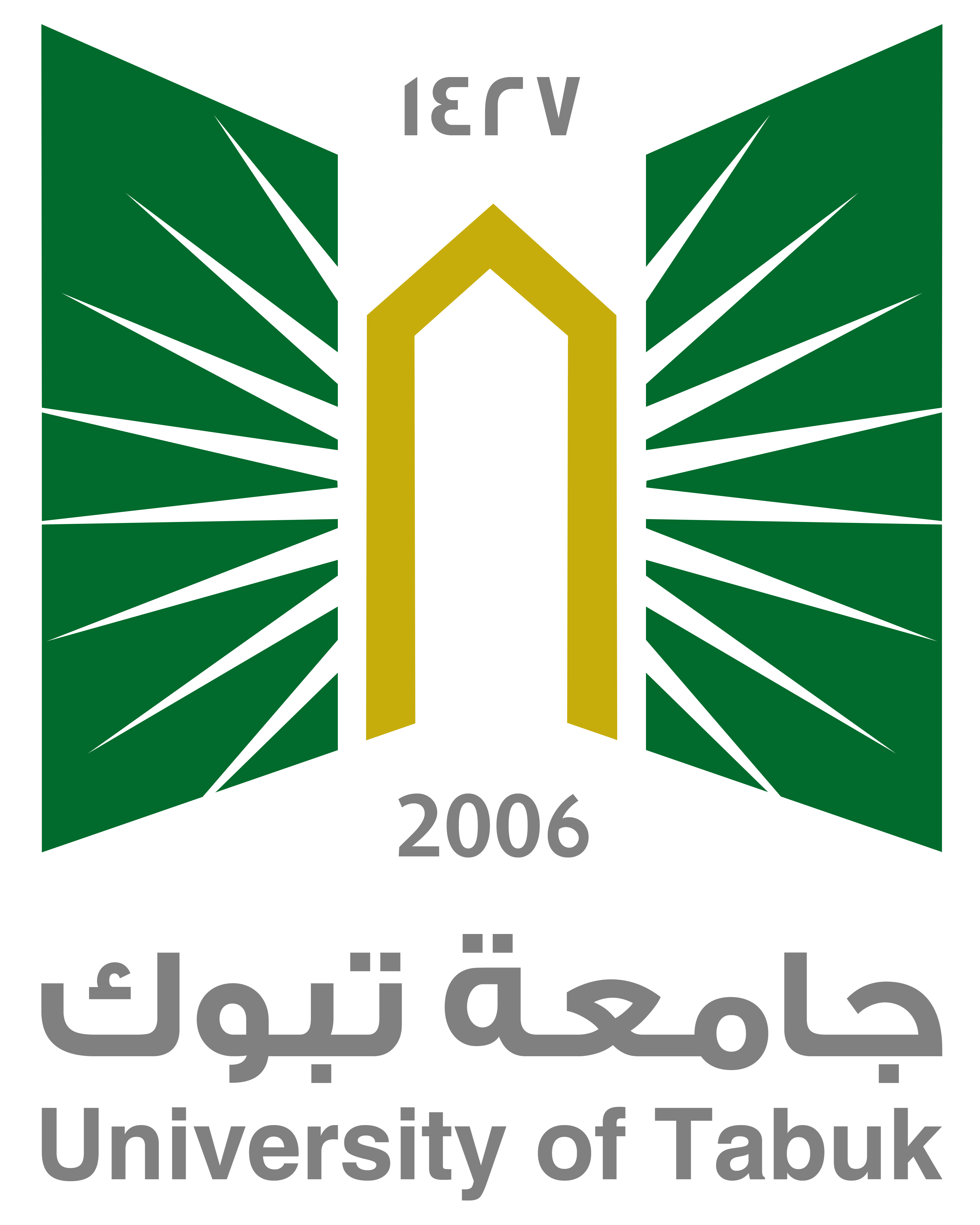